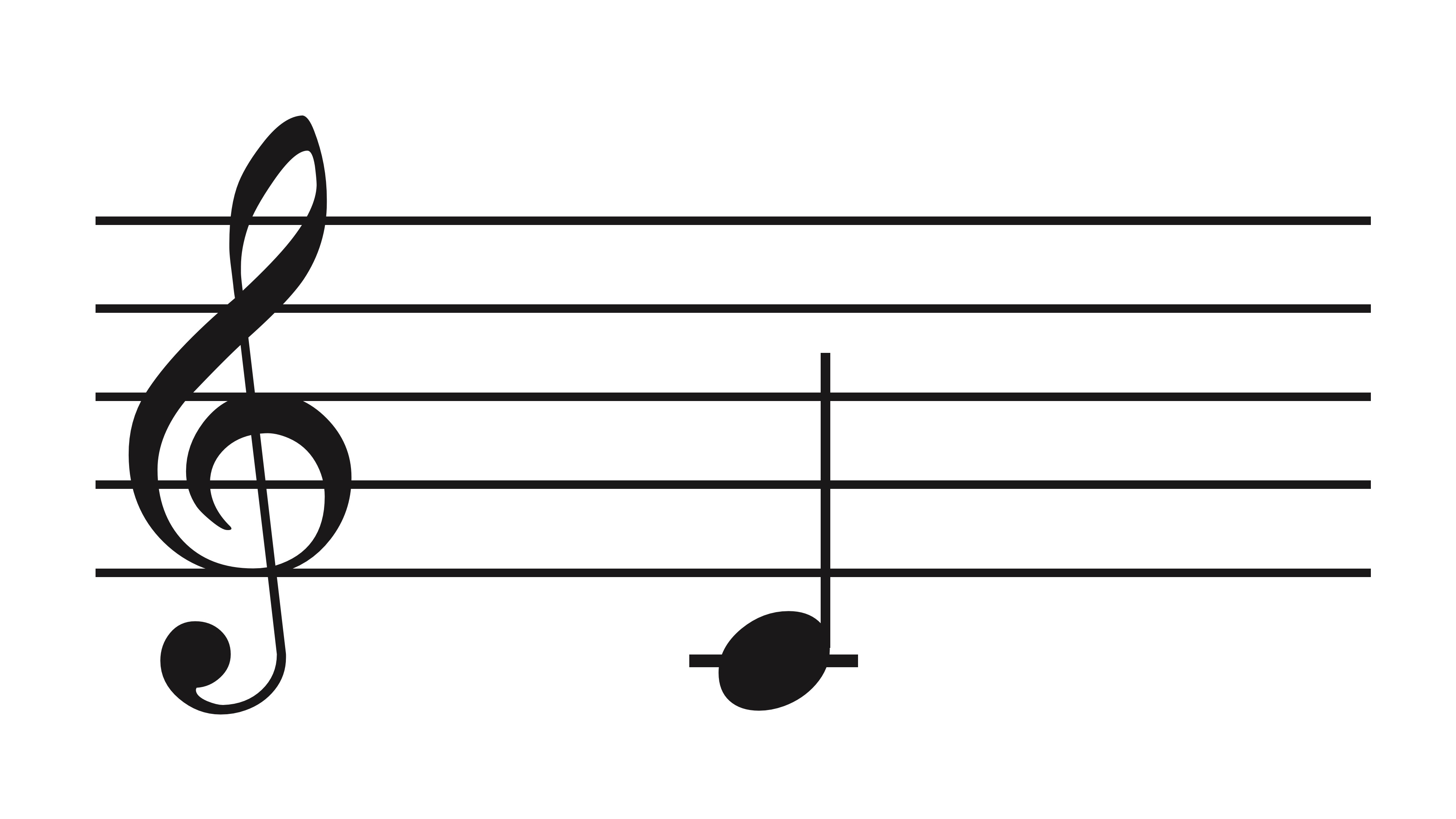 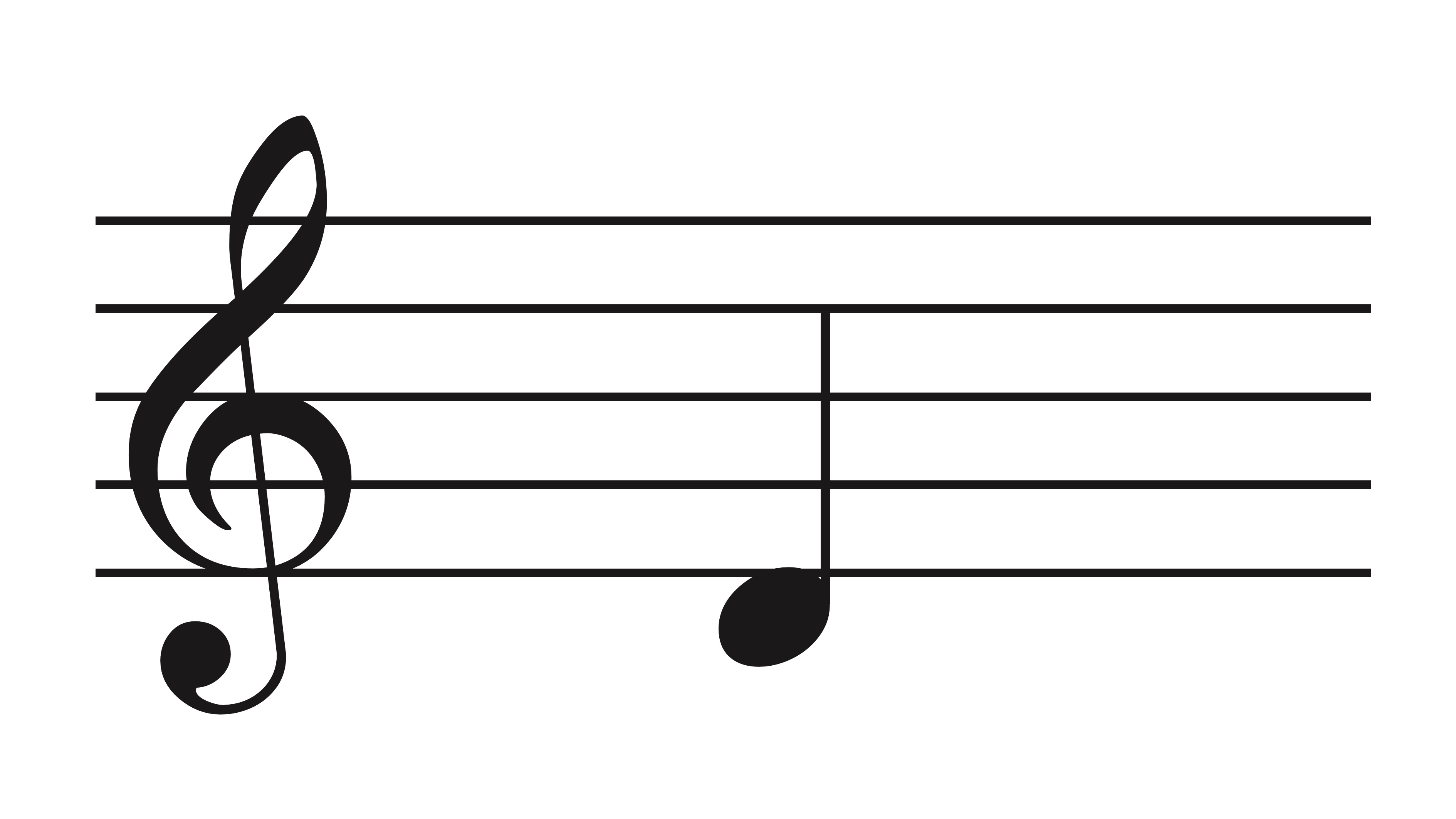 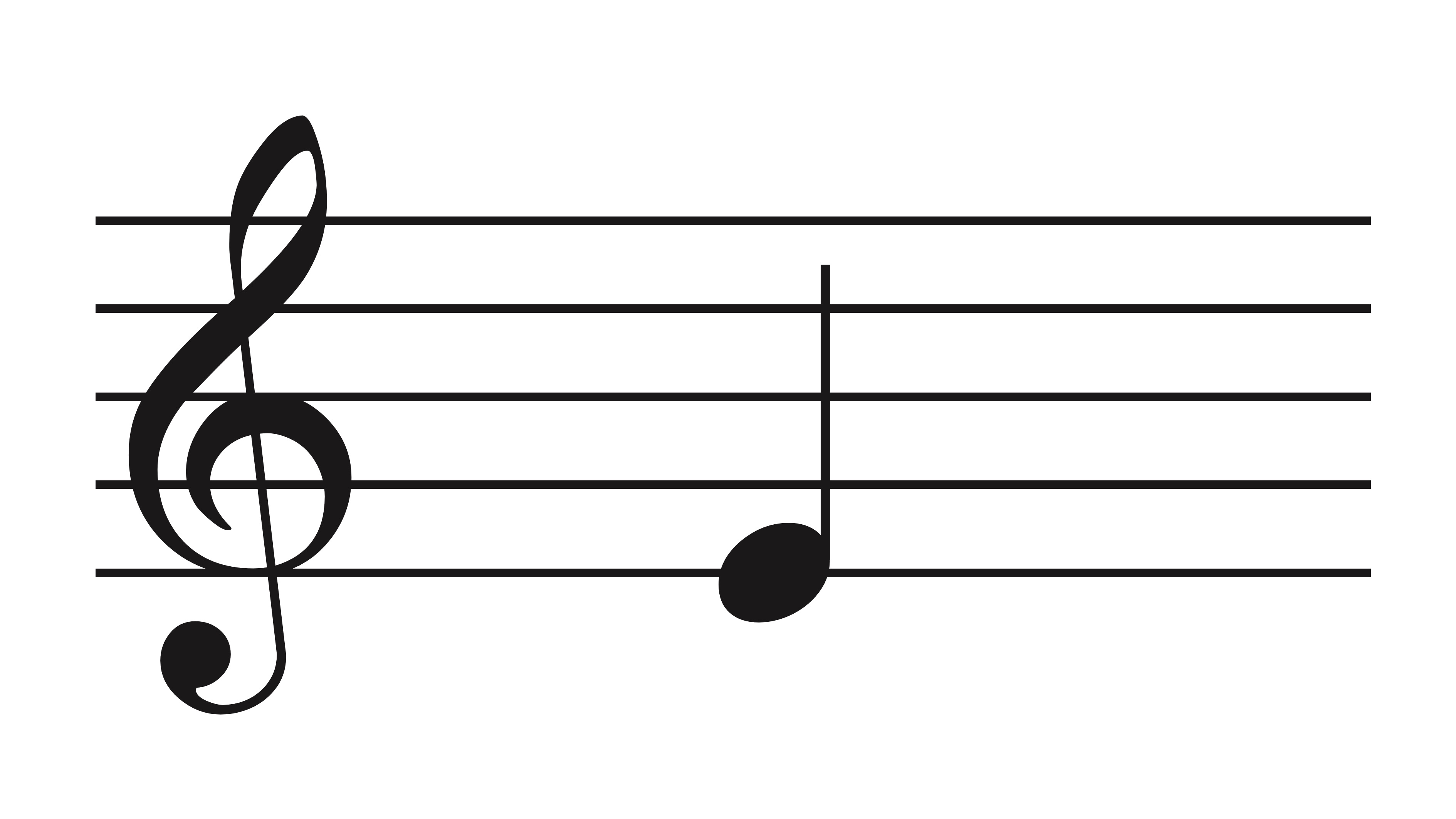 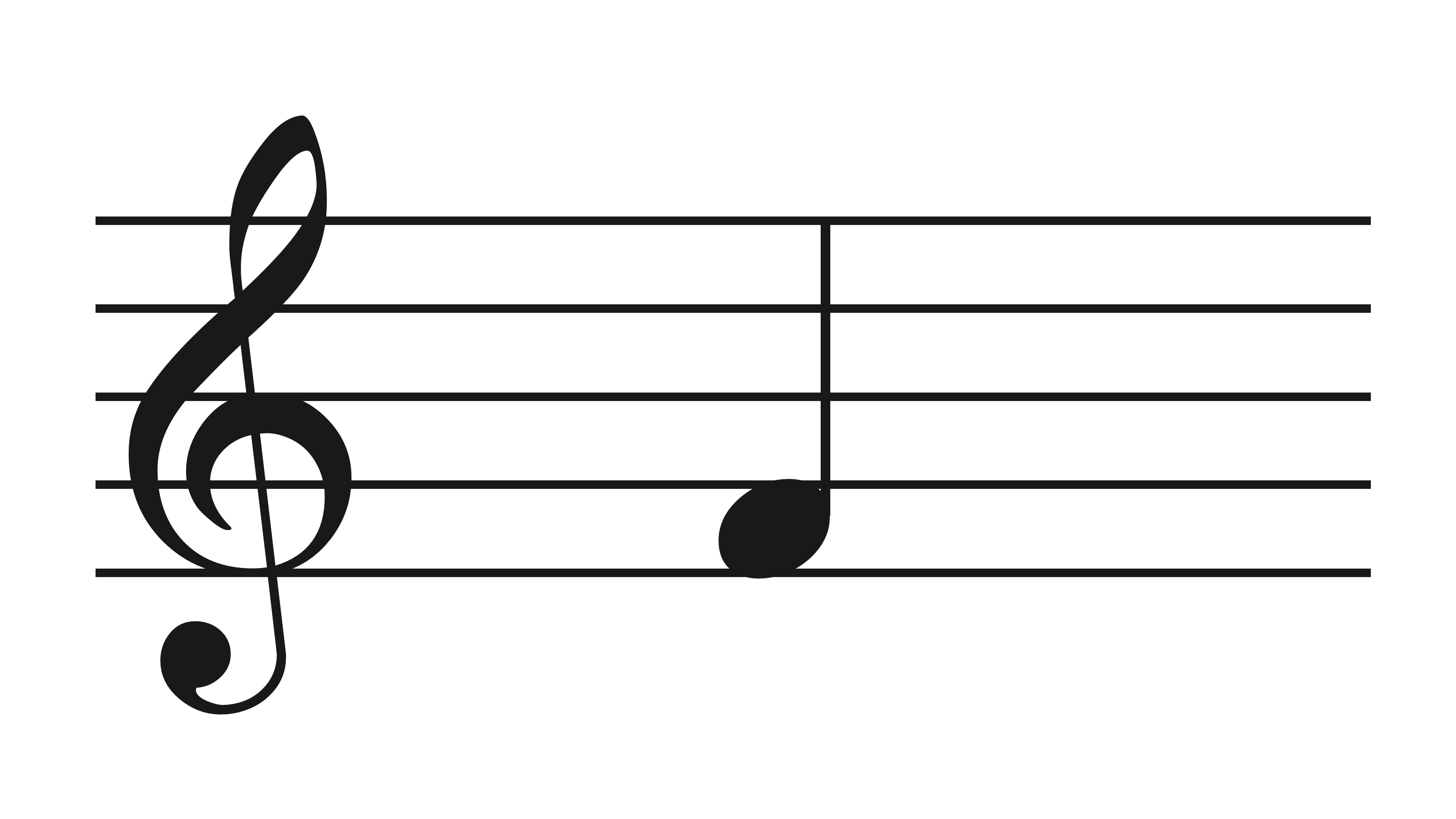 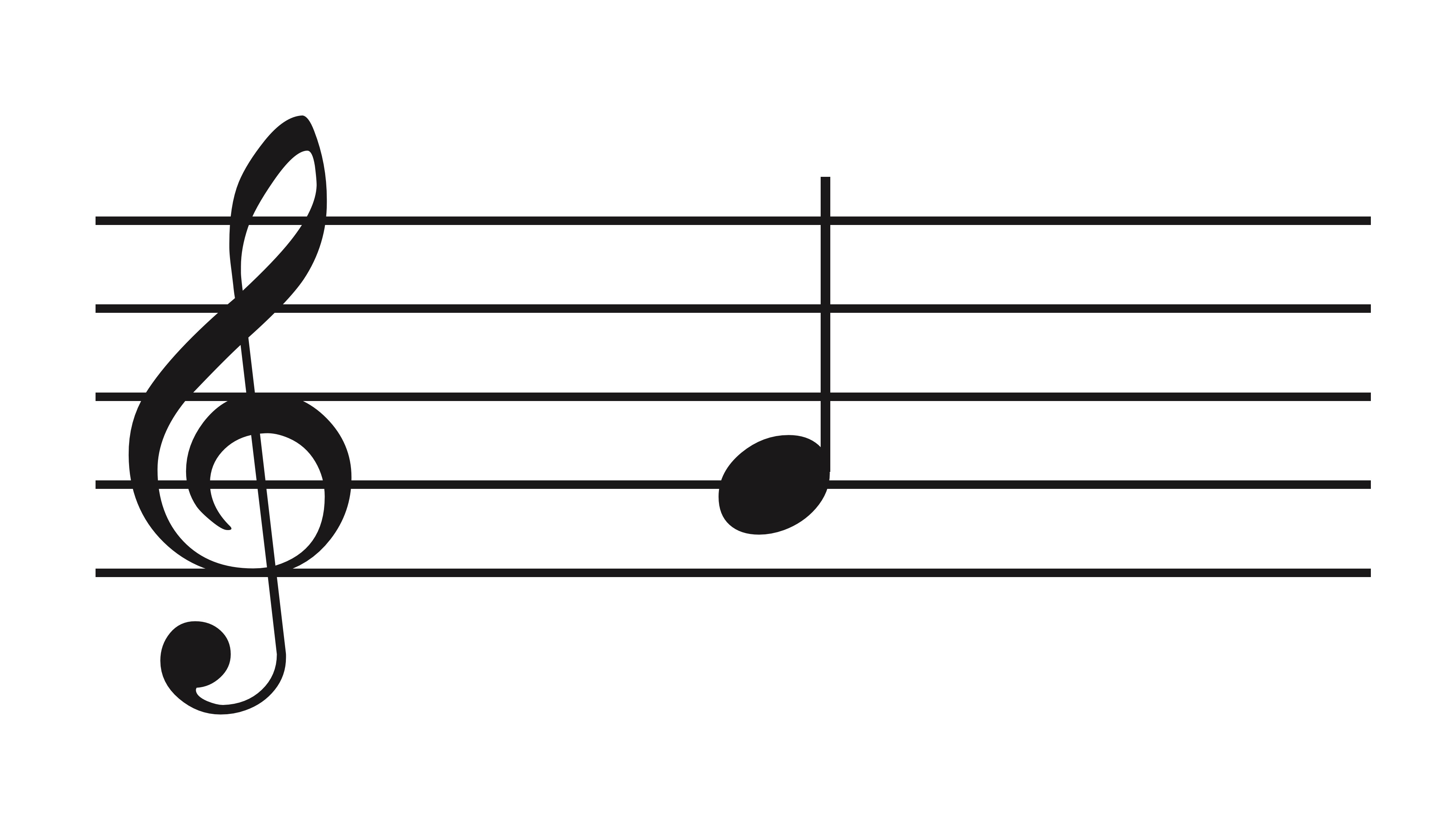 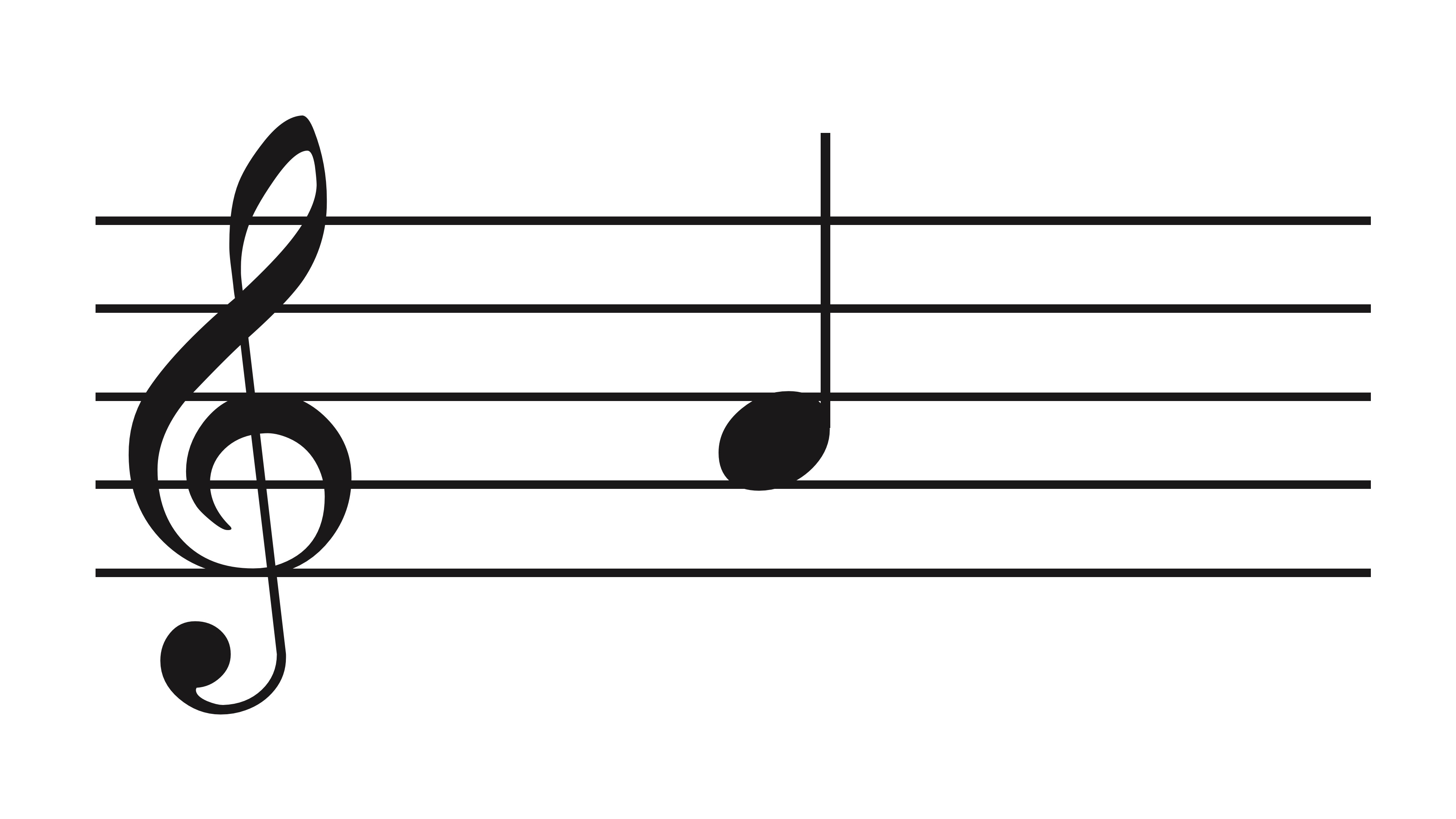 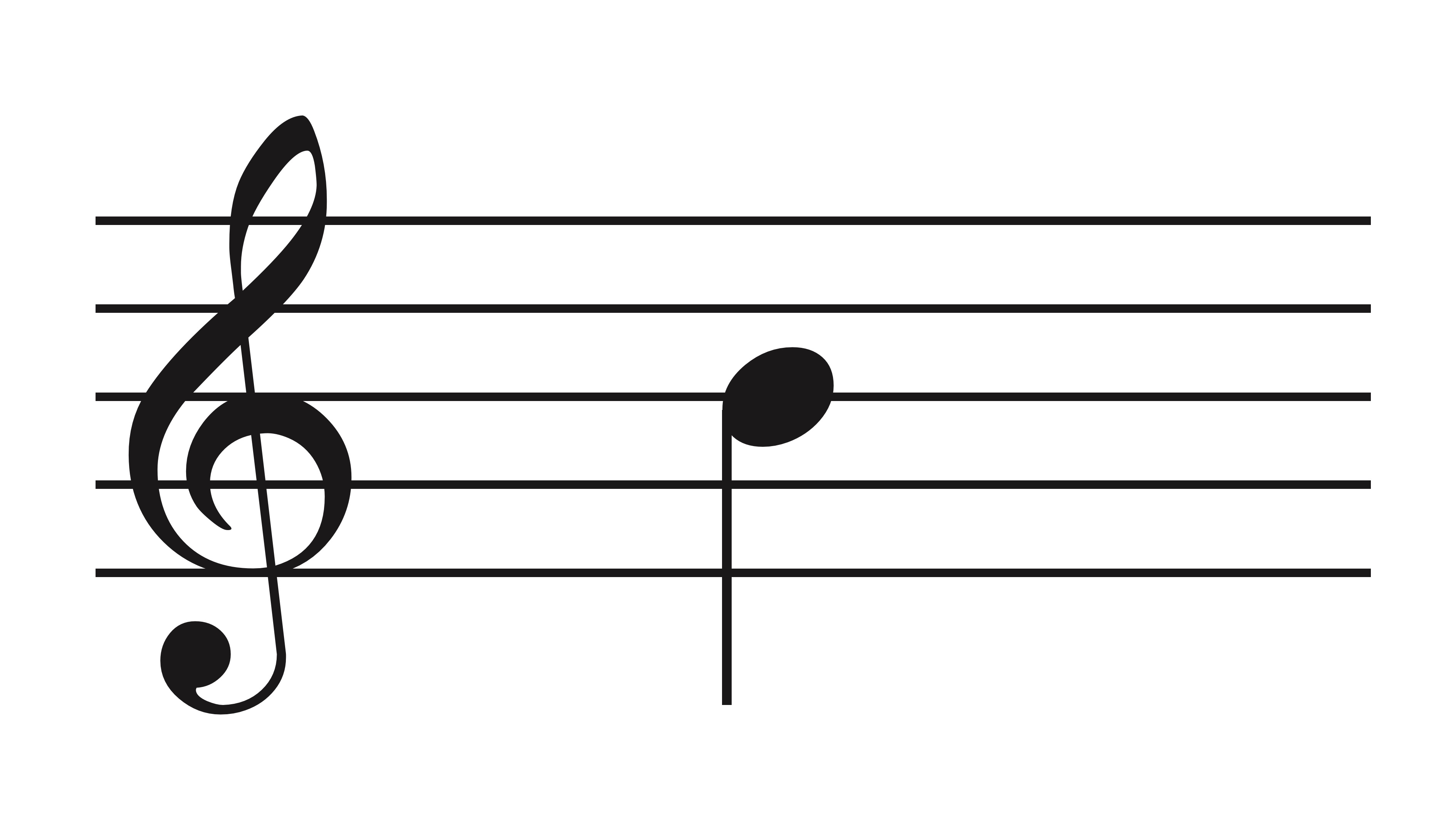 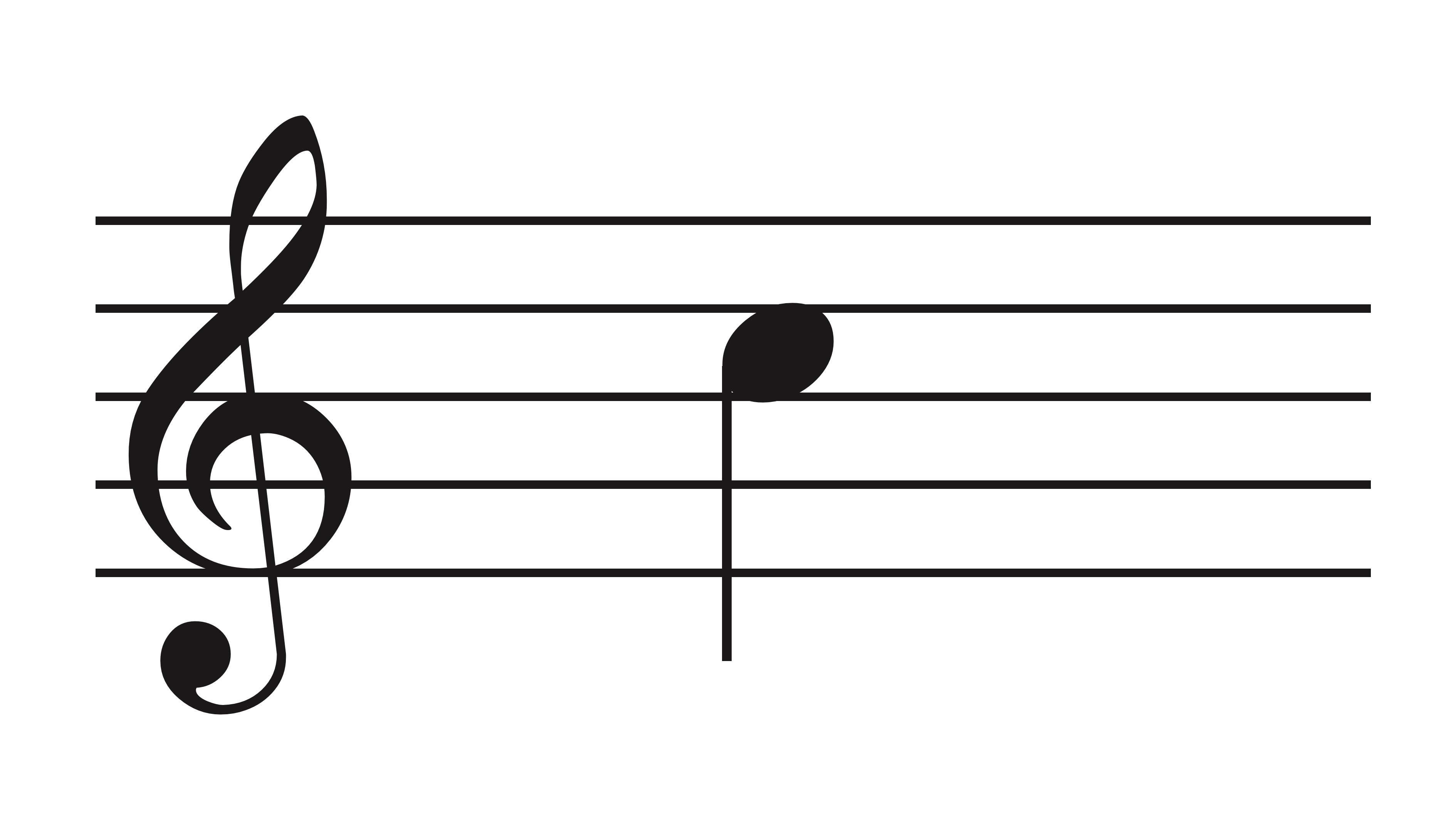 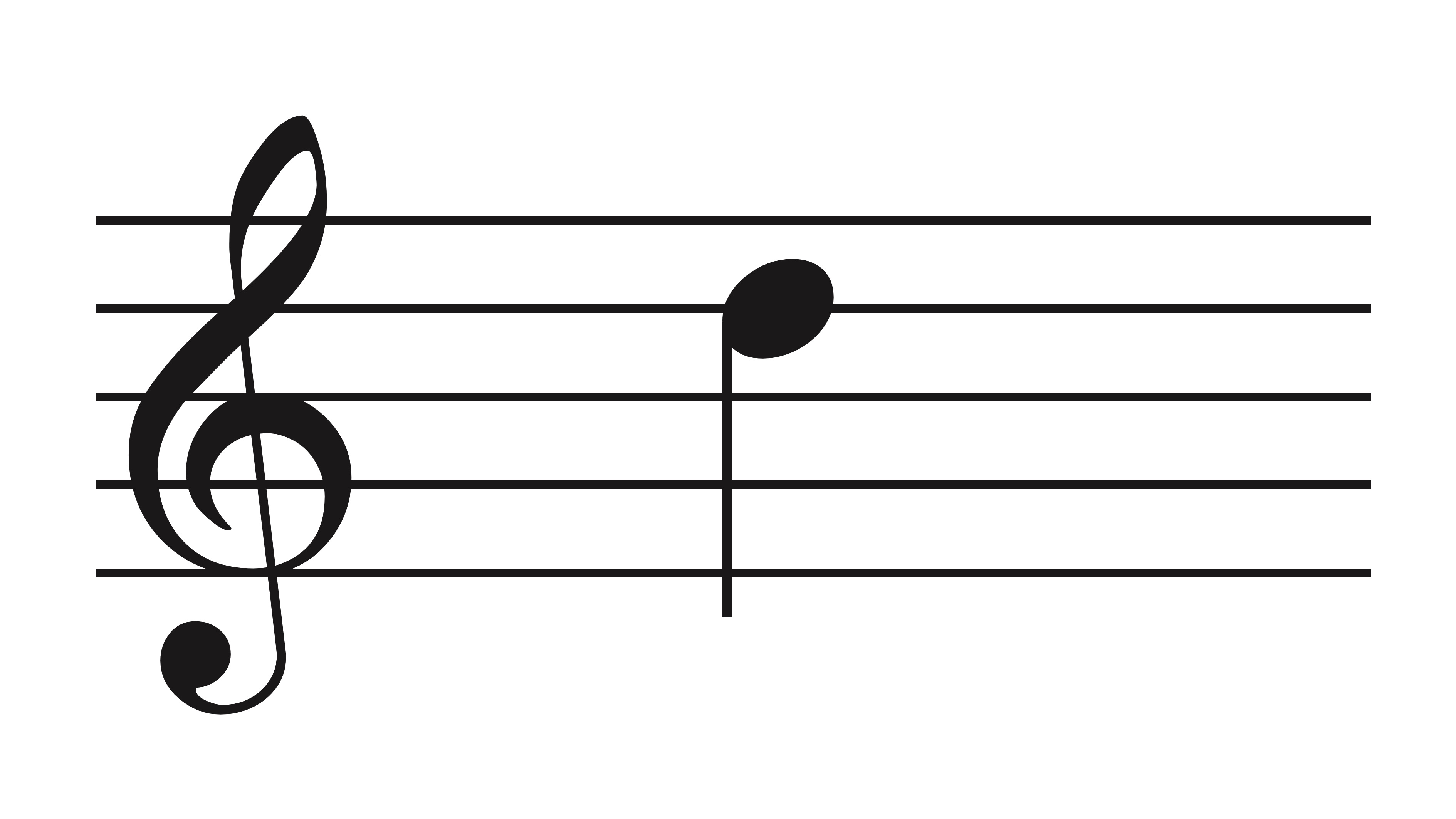 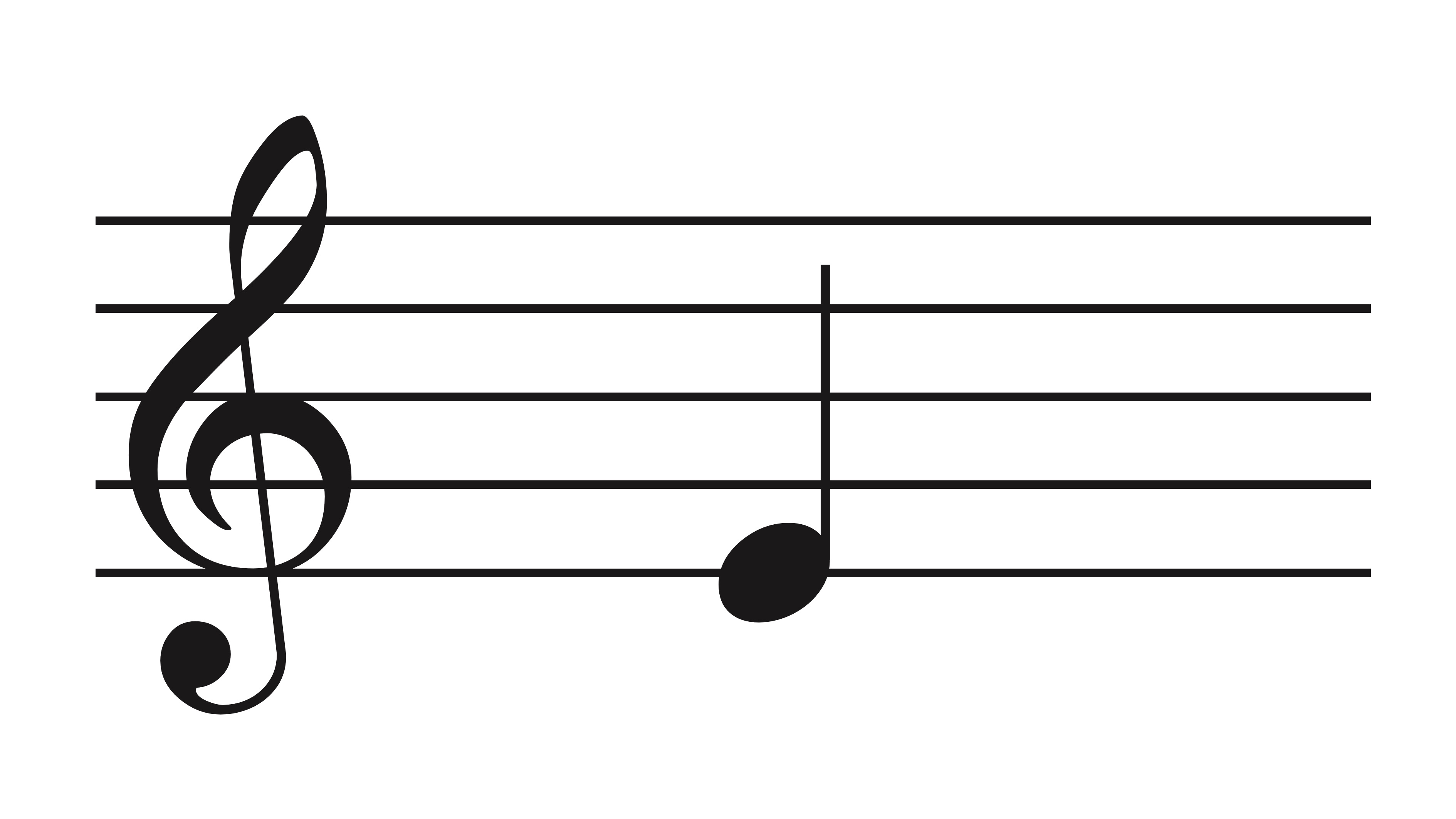 ミ
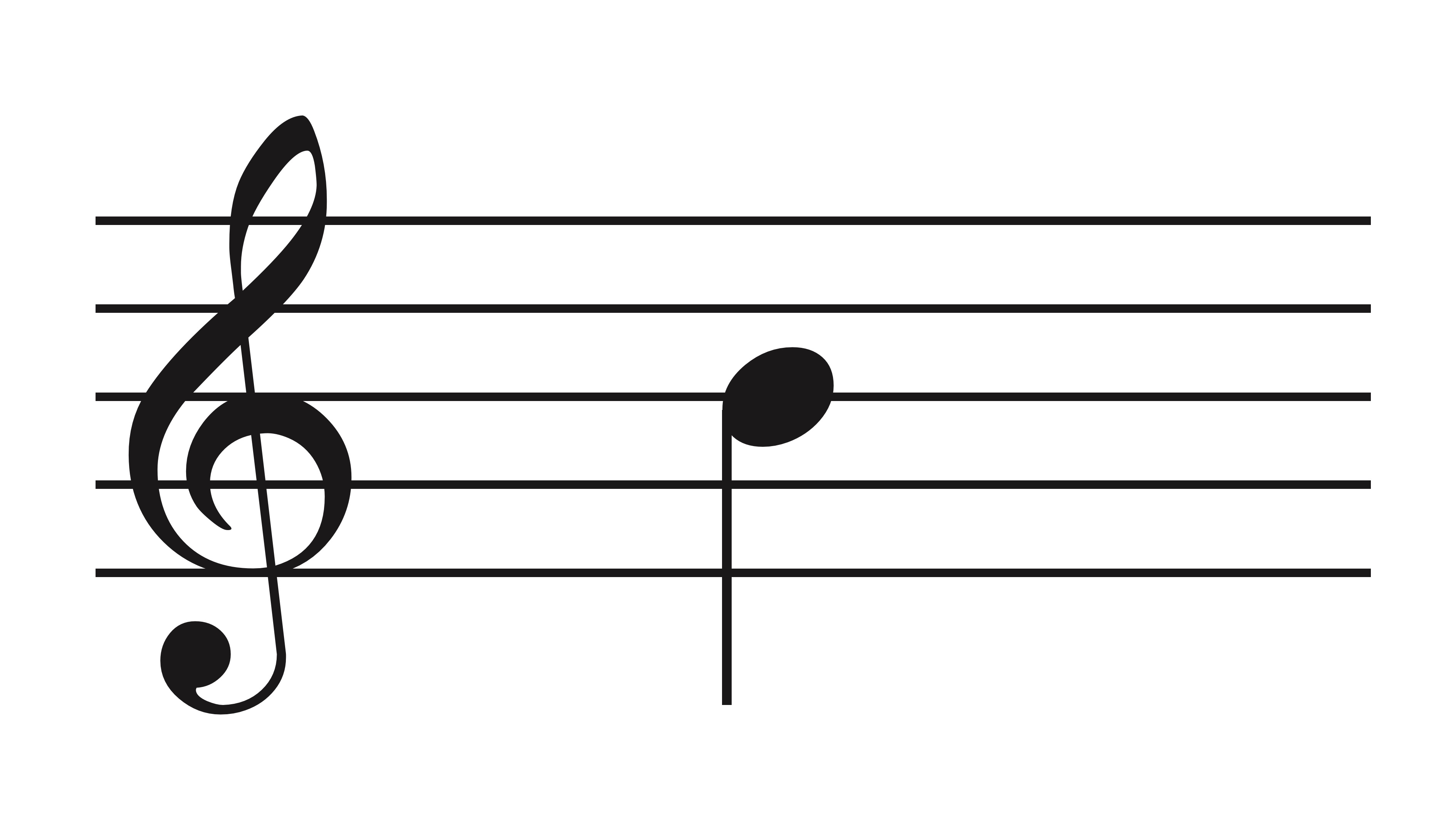 シ
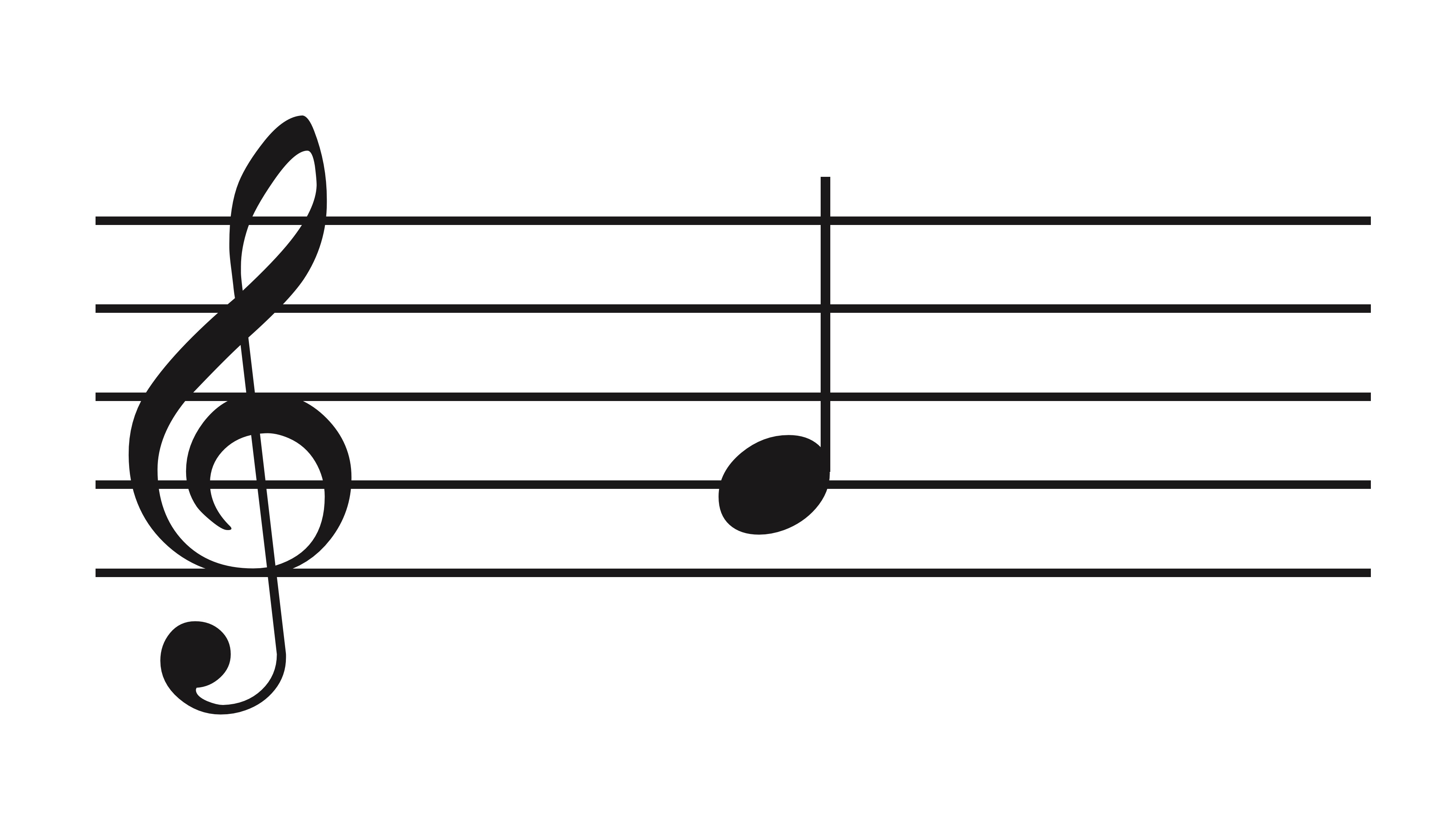 ソ
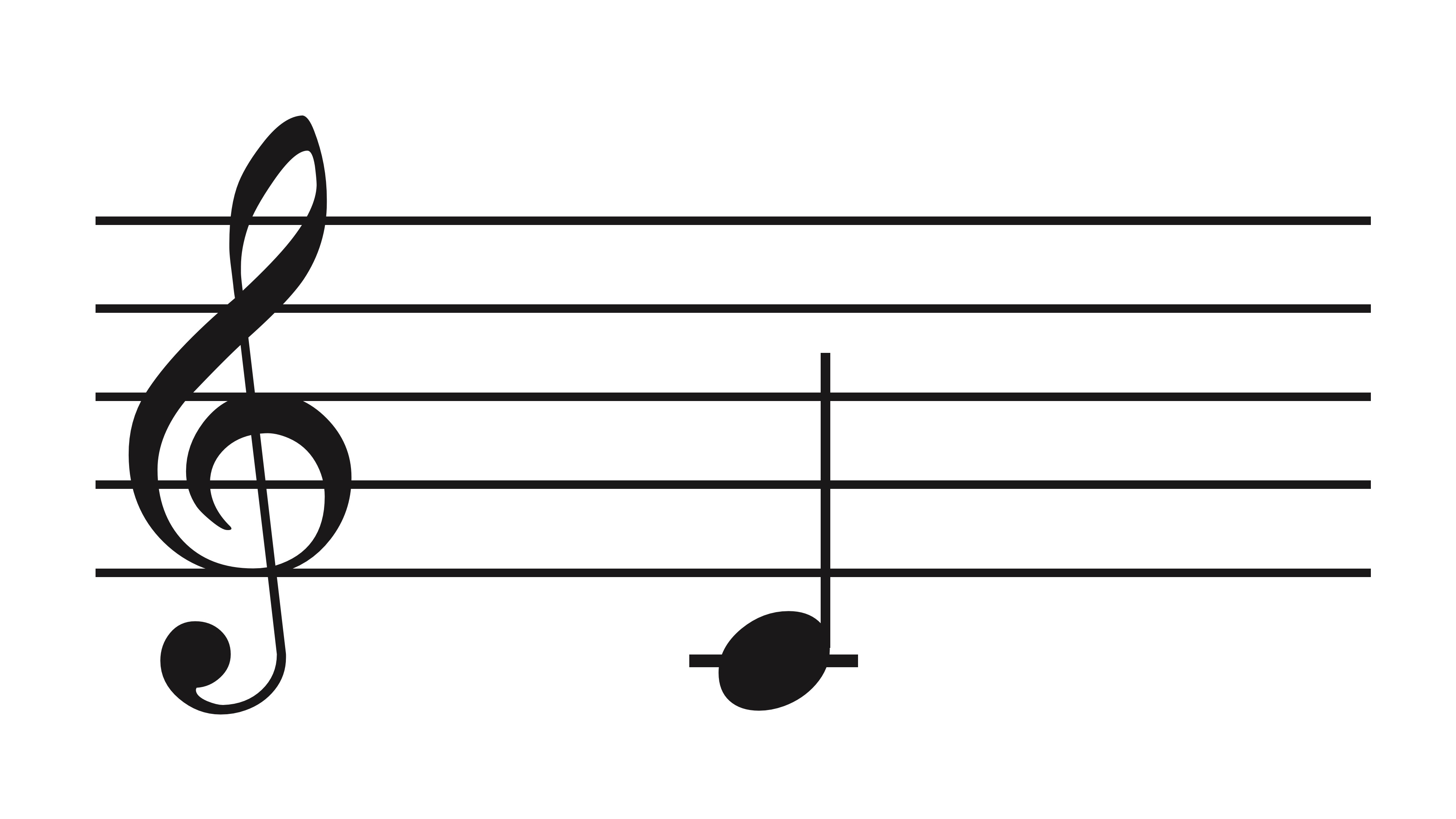 ド
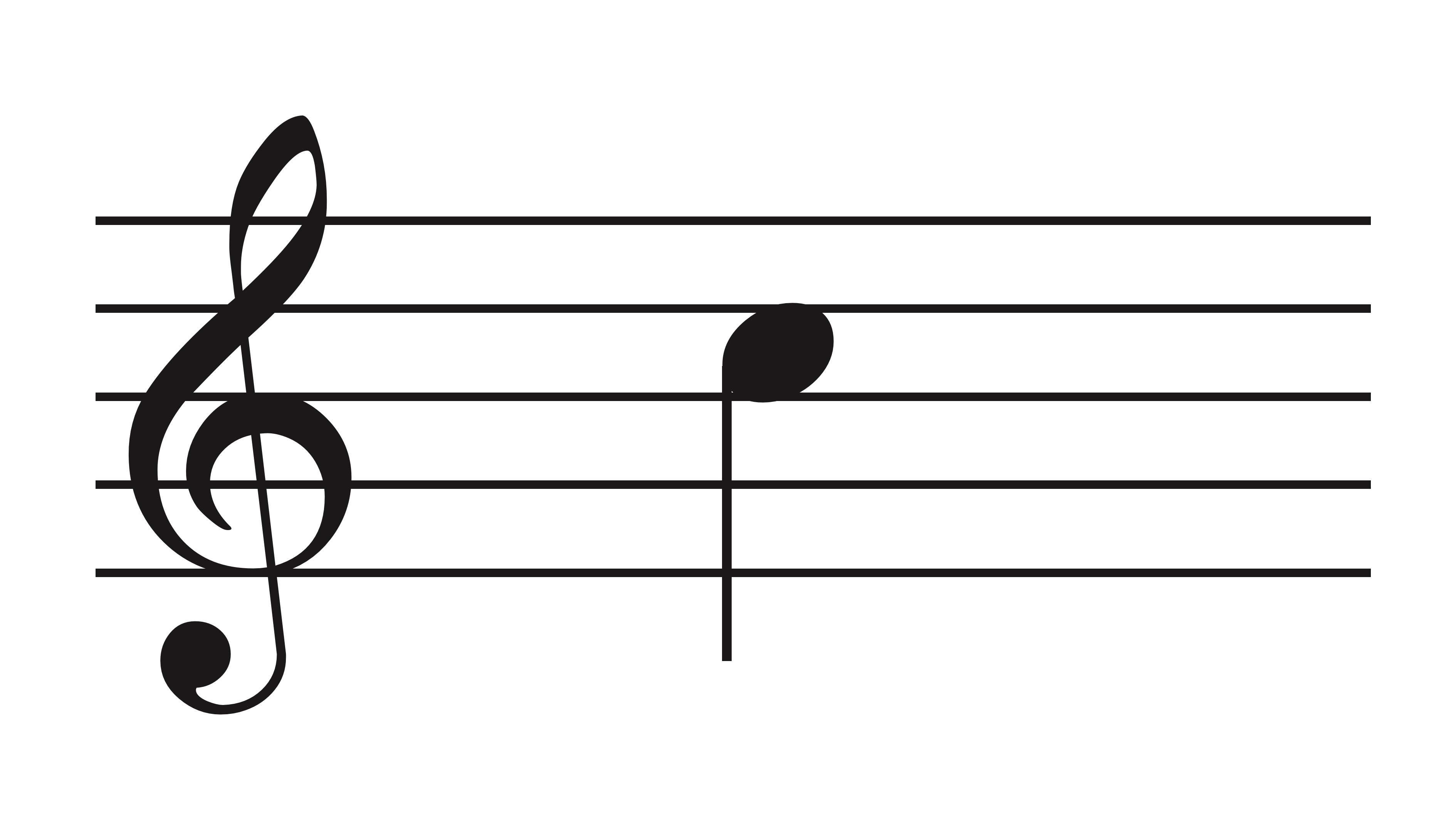 ー
ド
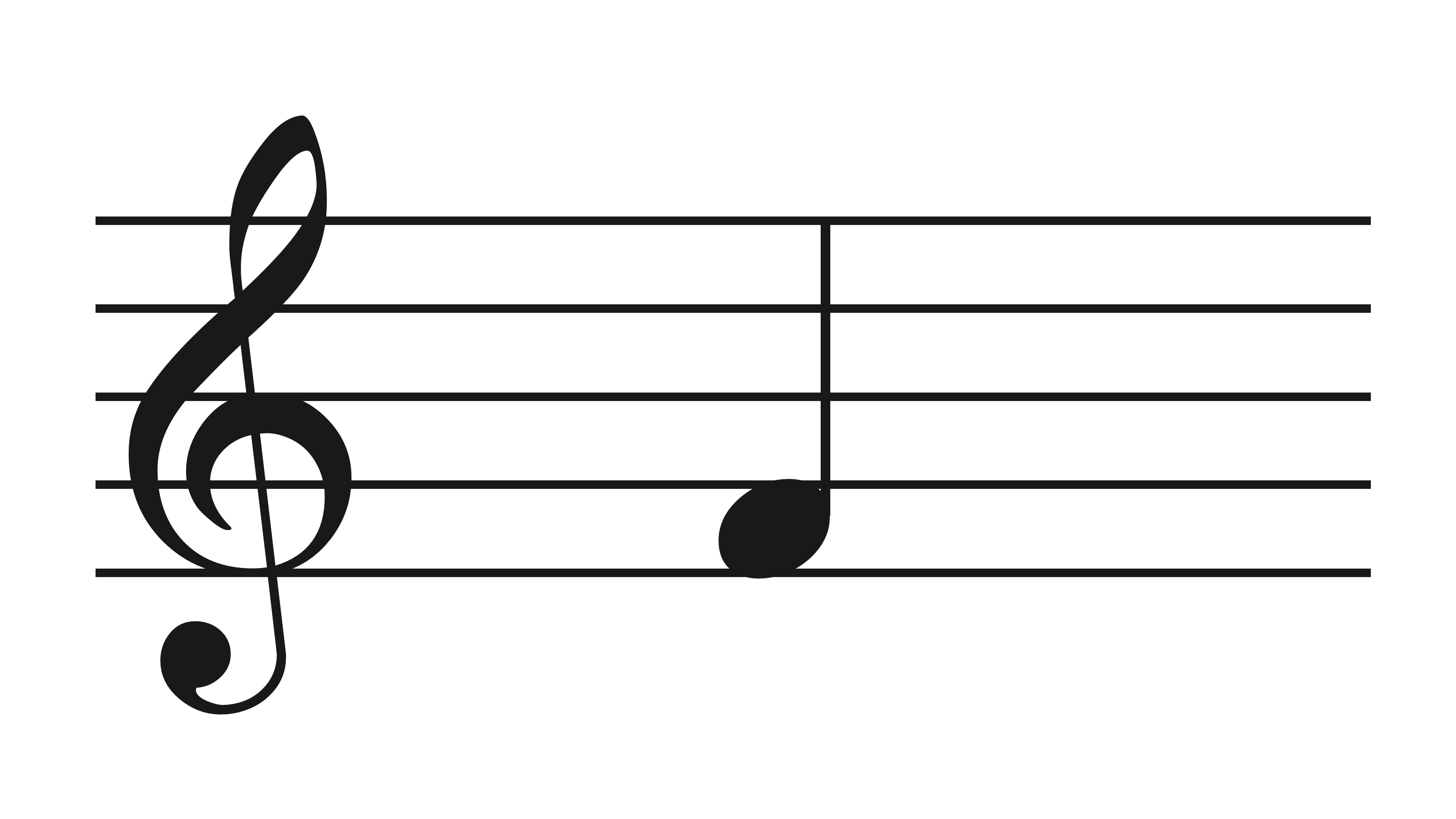 ファ
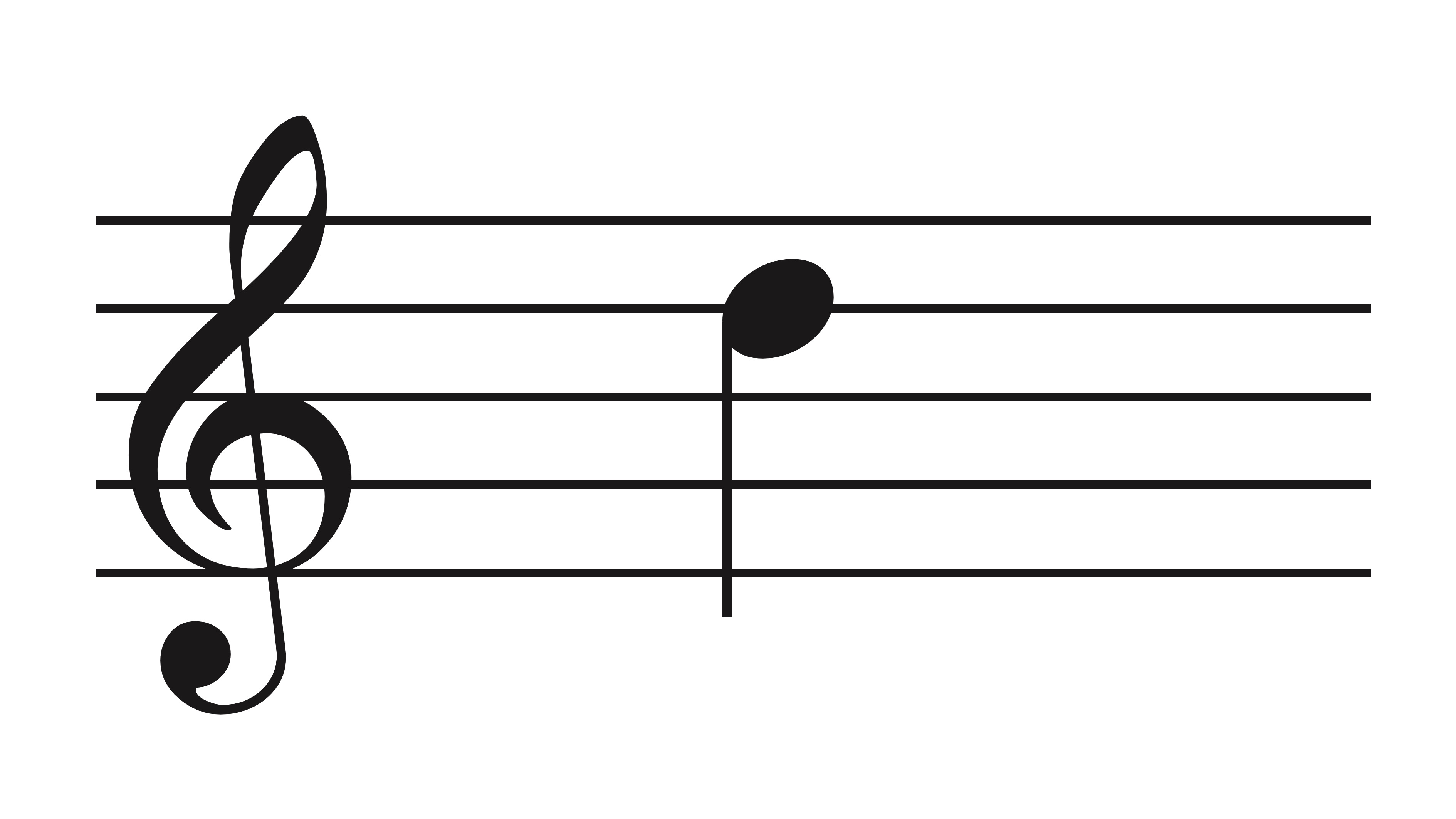 ー
レ
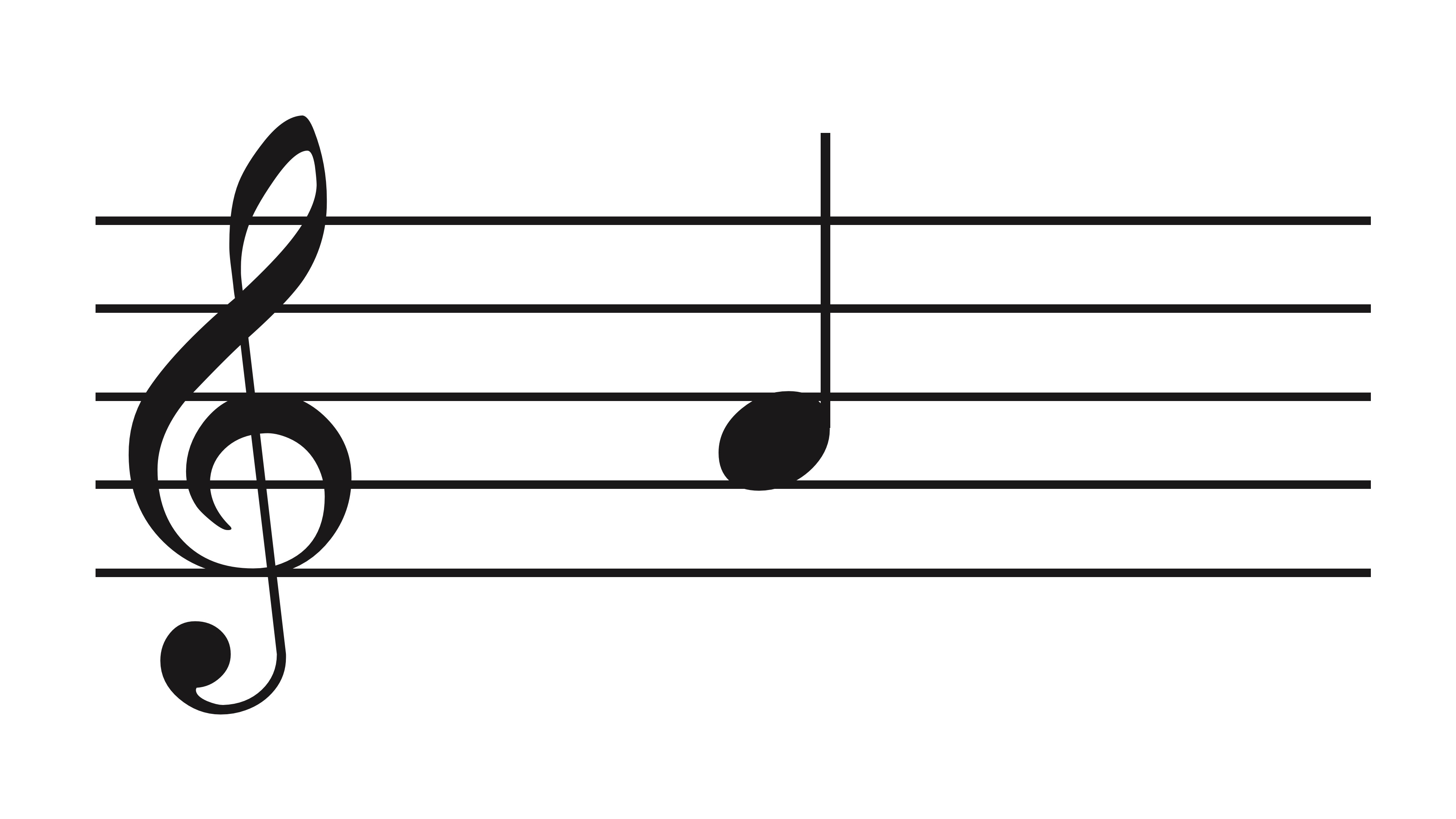 ラ
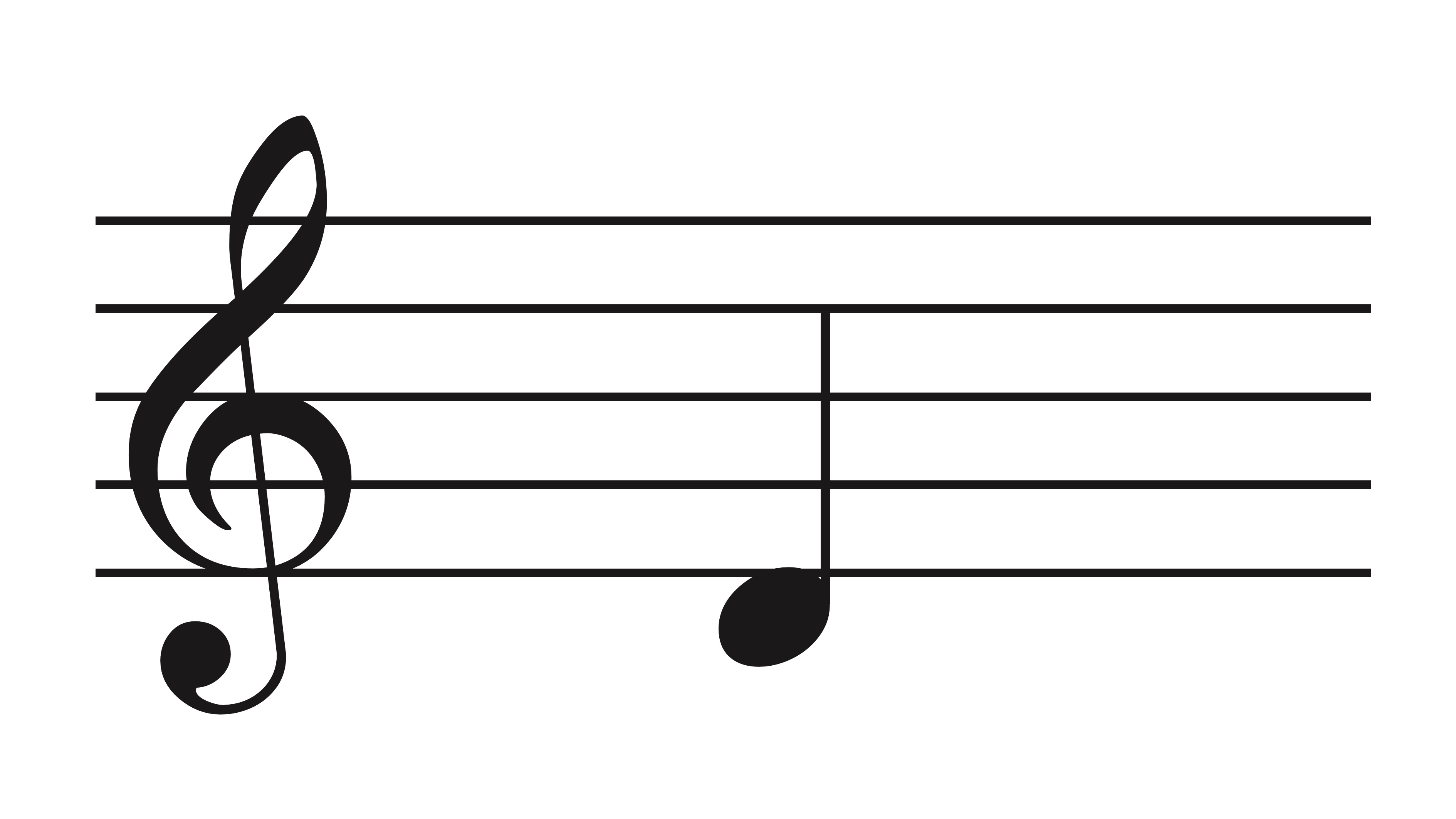 レ
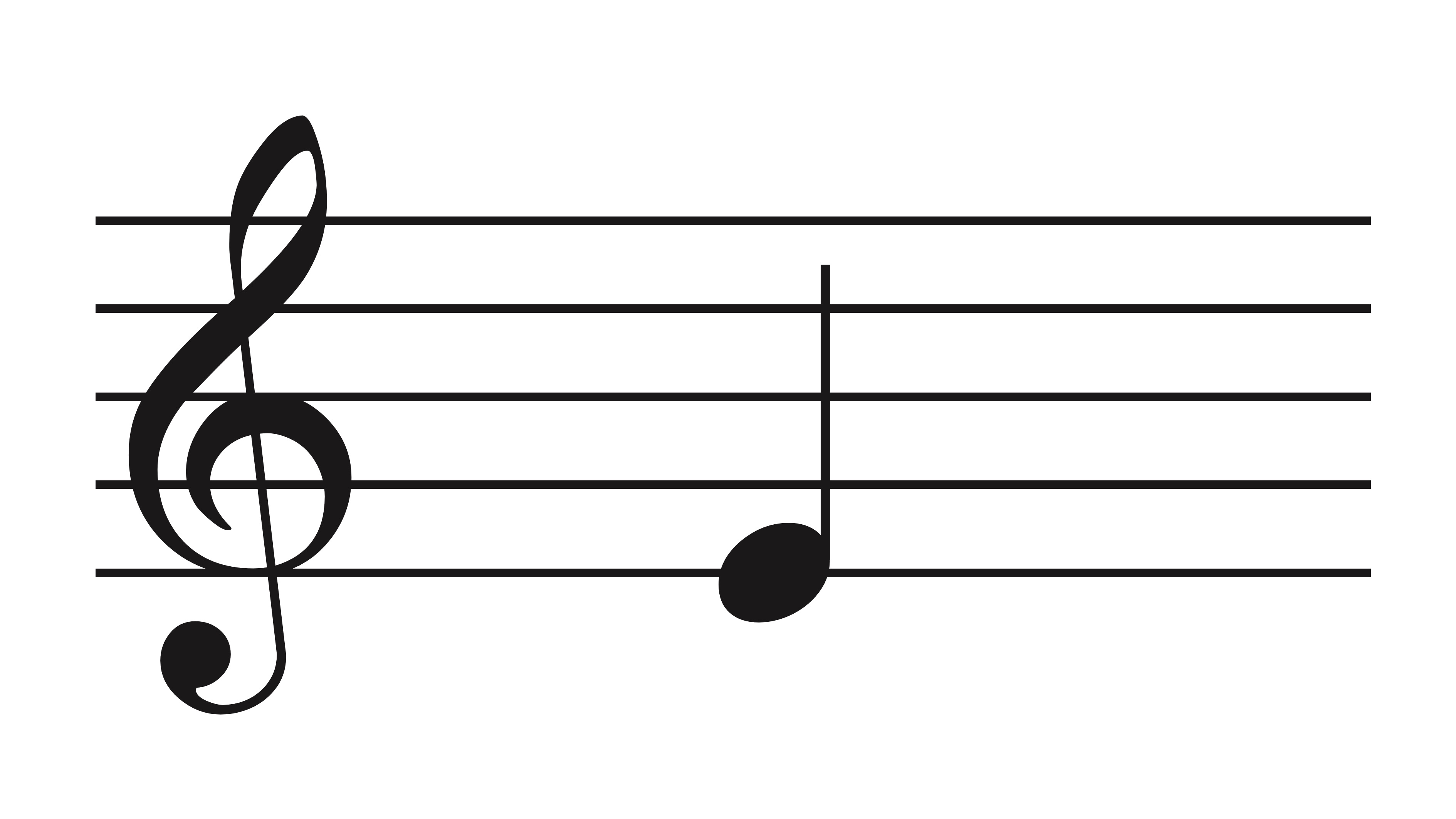 ミ
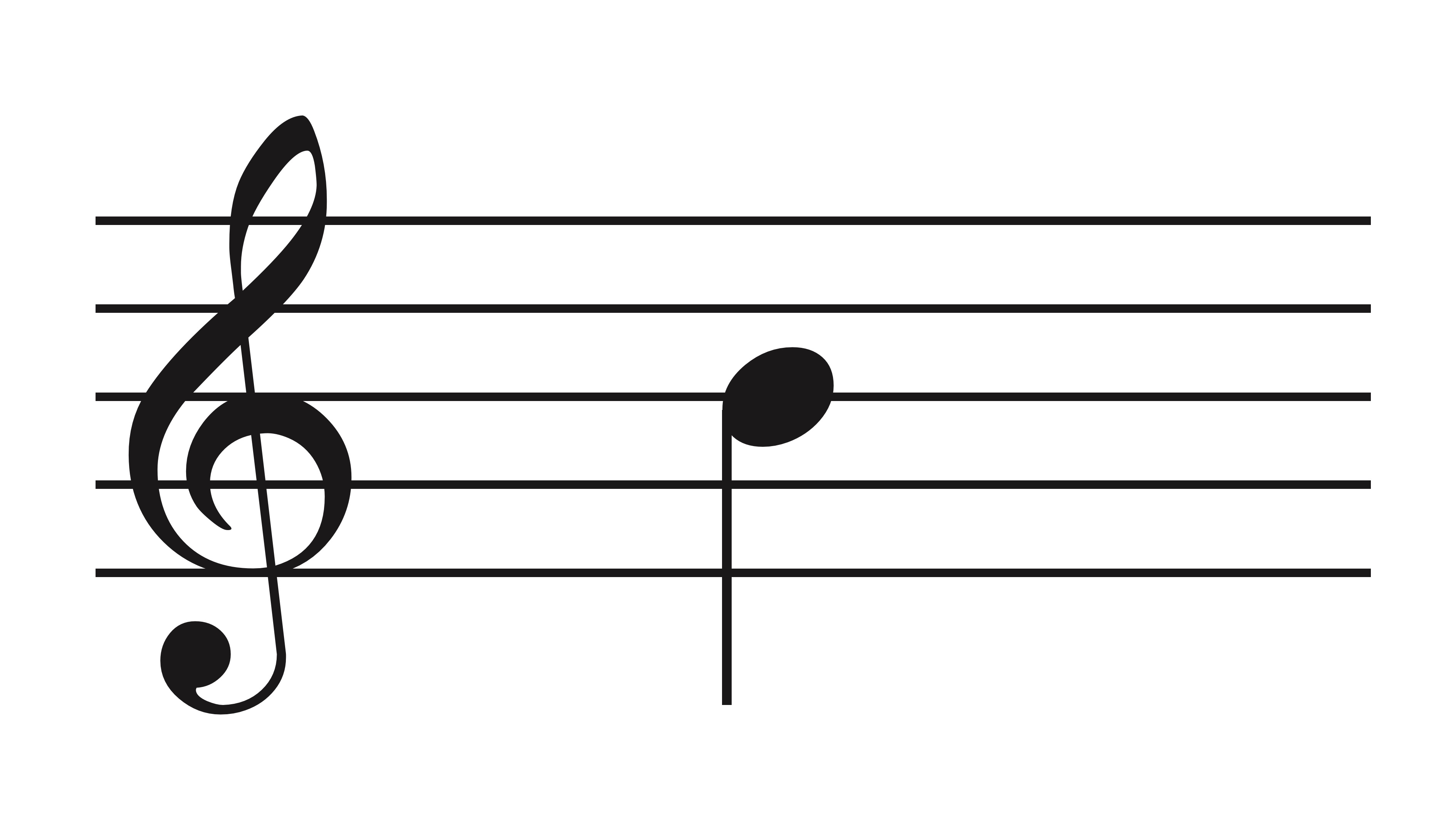 シ
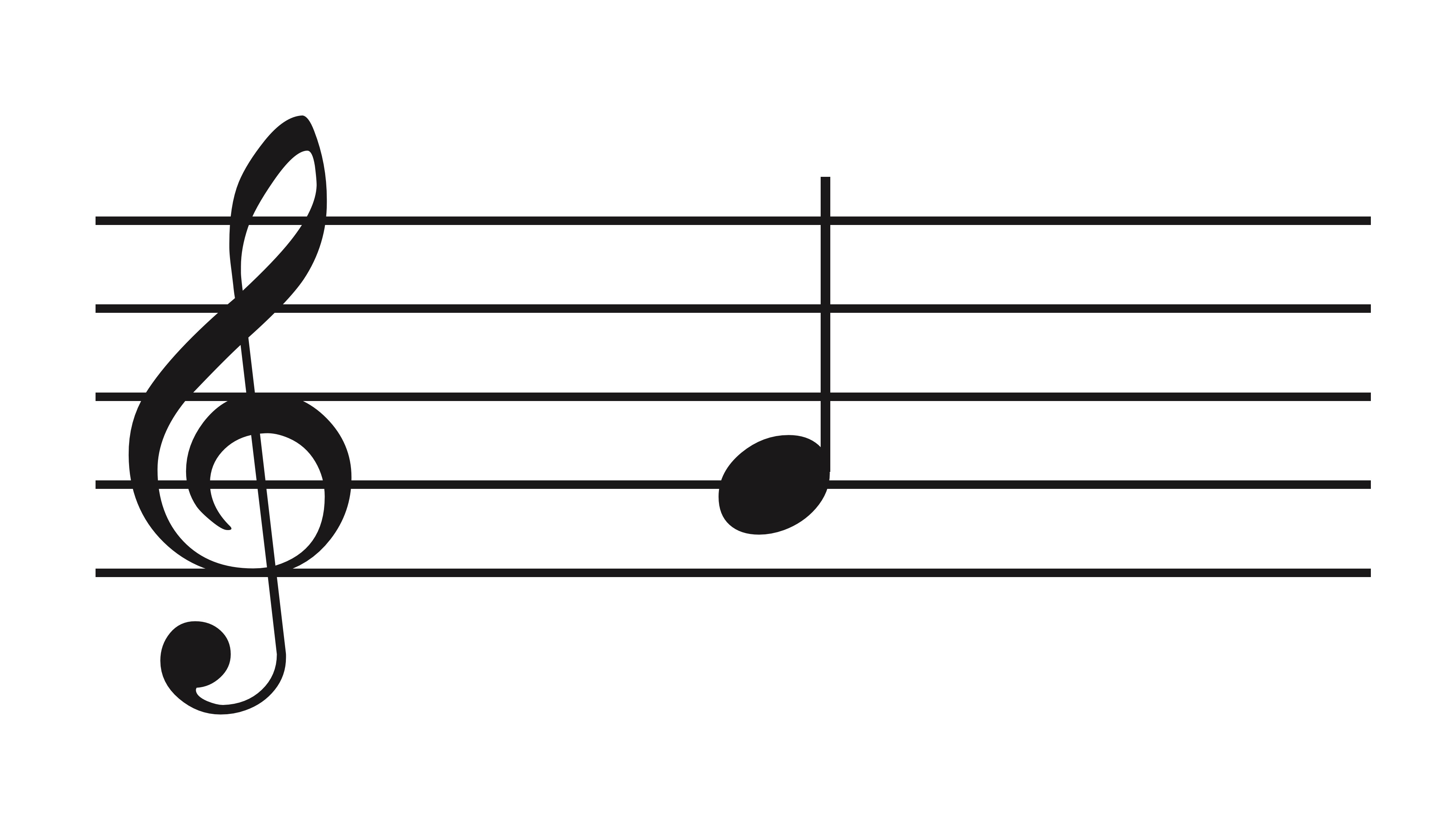 ソ
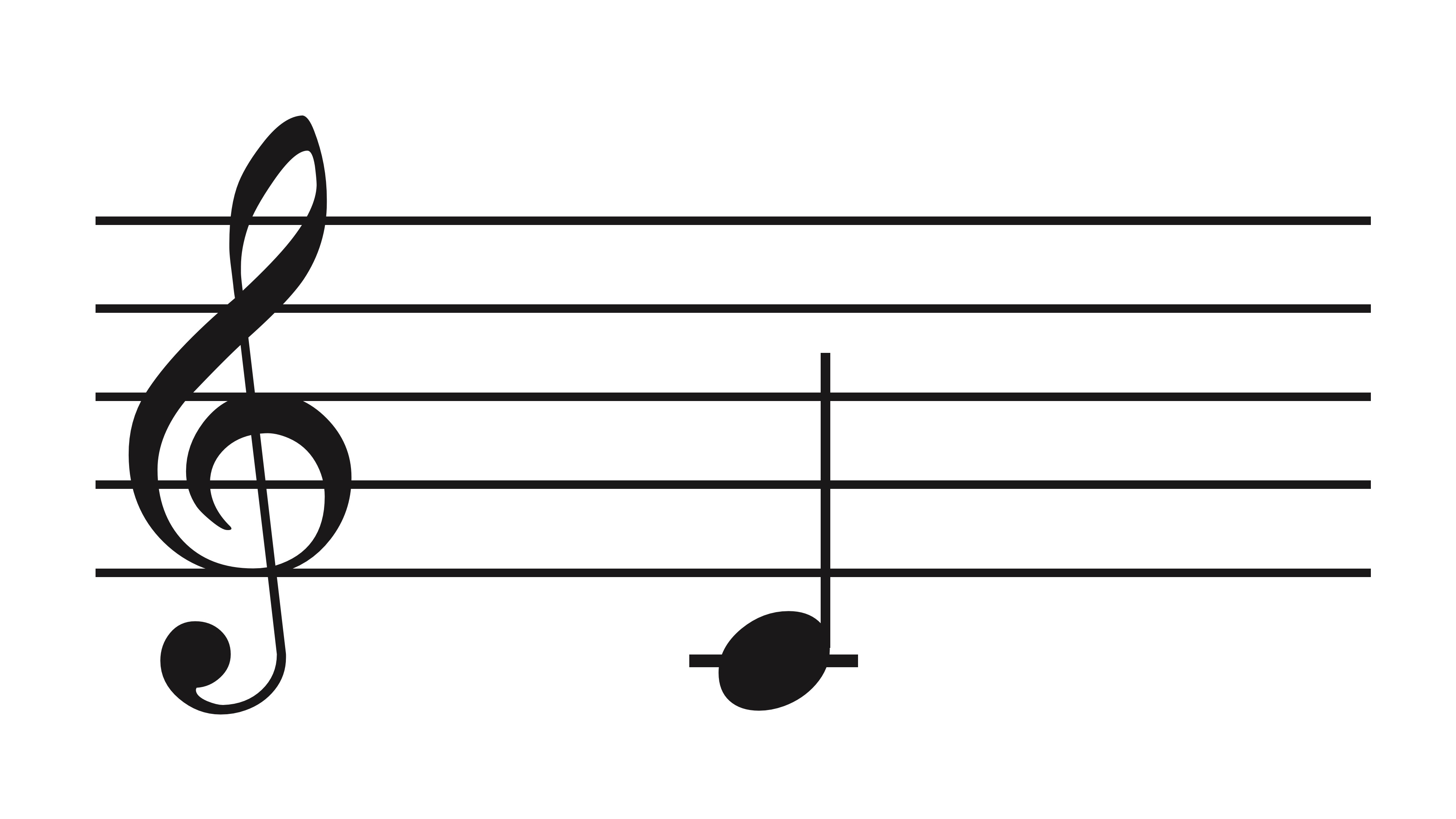 ド
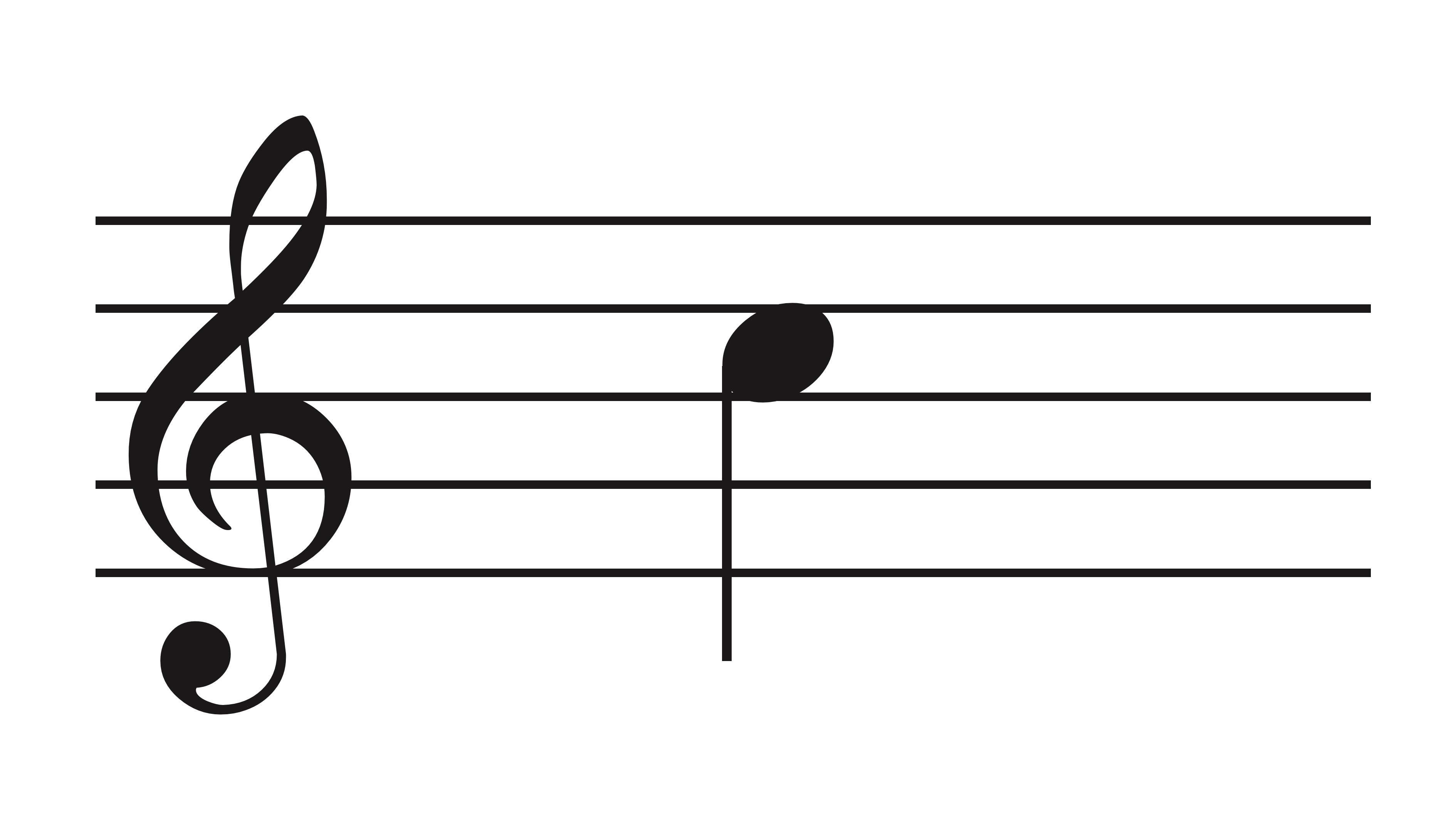 ー
ド
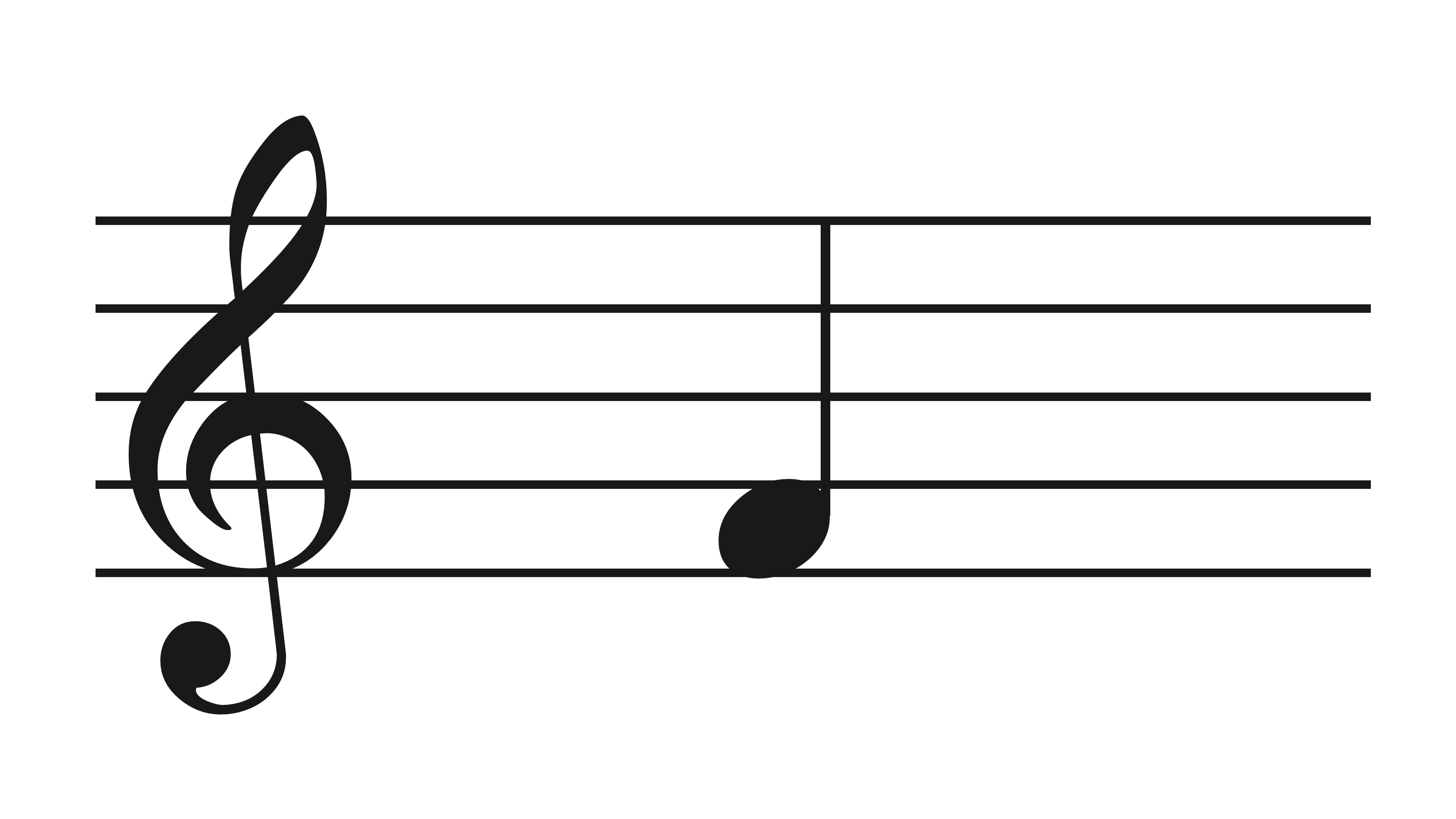 ファ
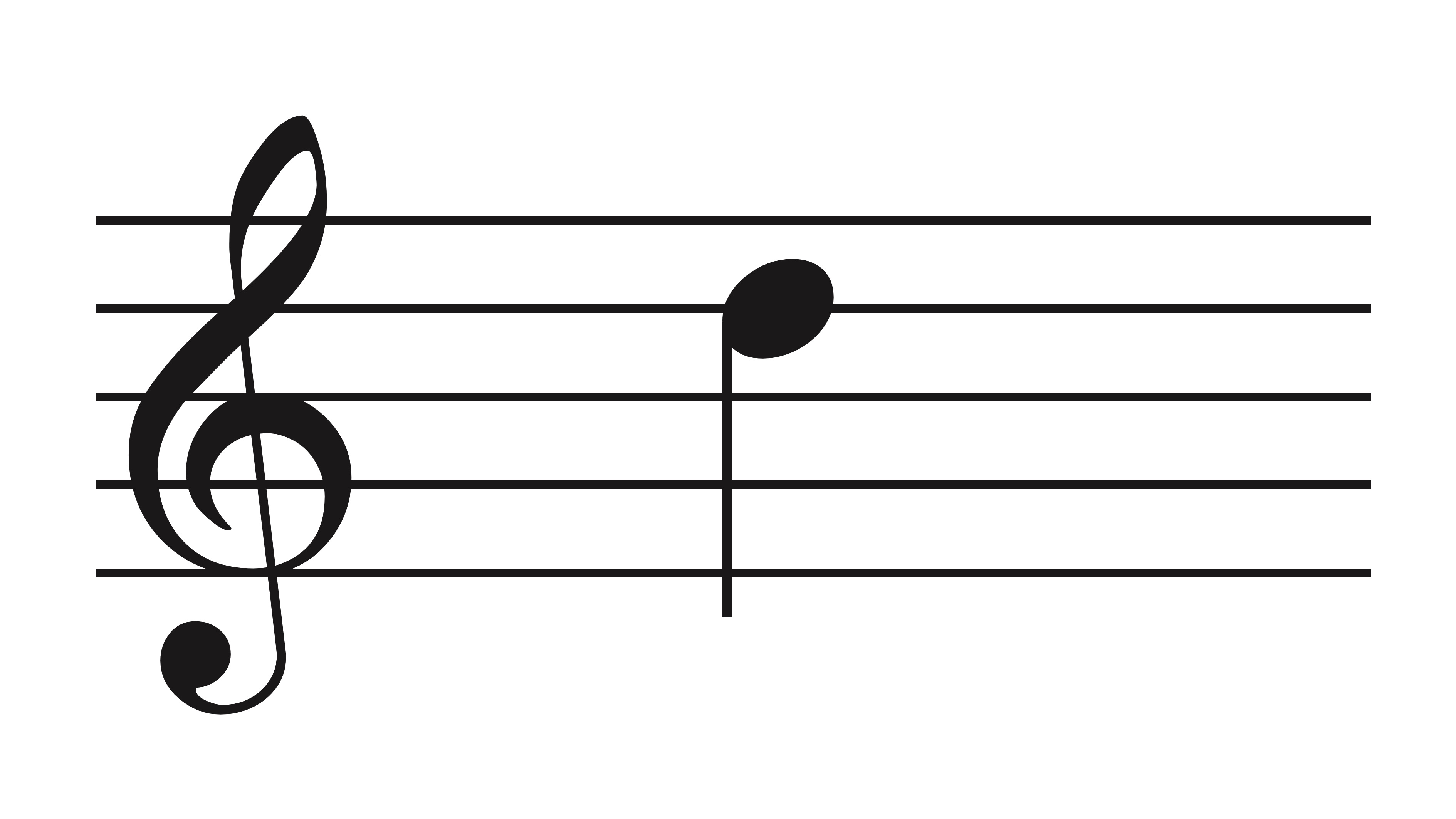 ー
レ
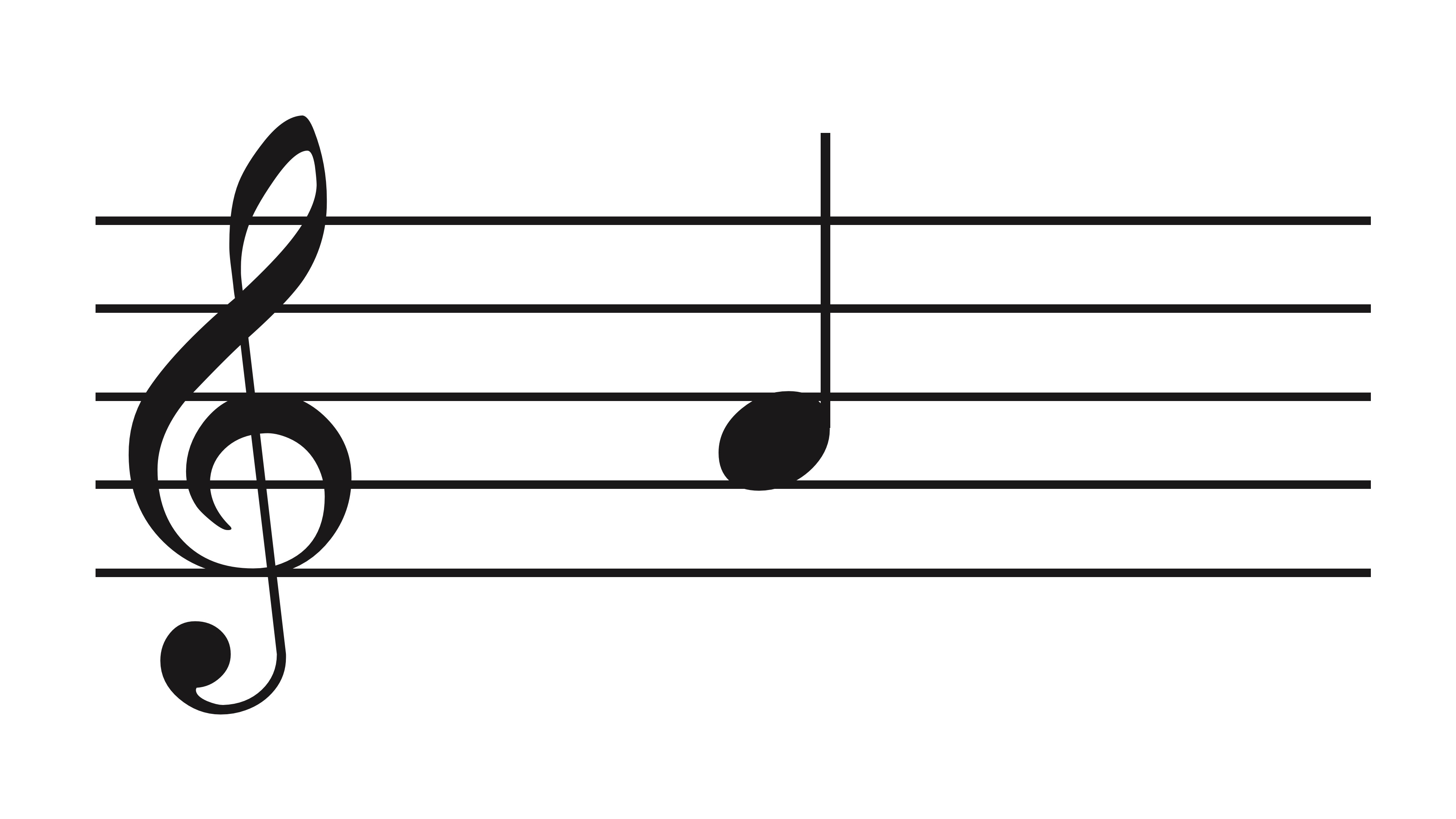 ラ
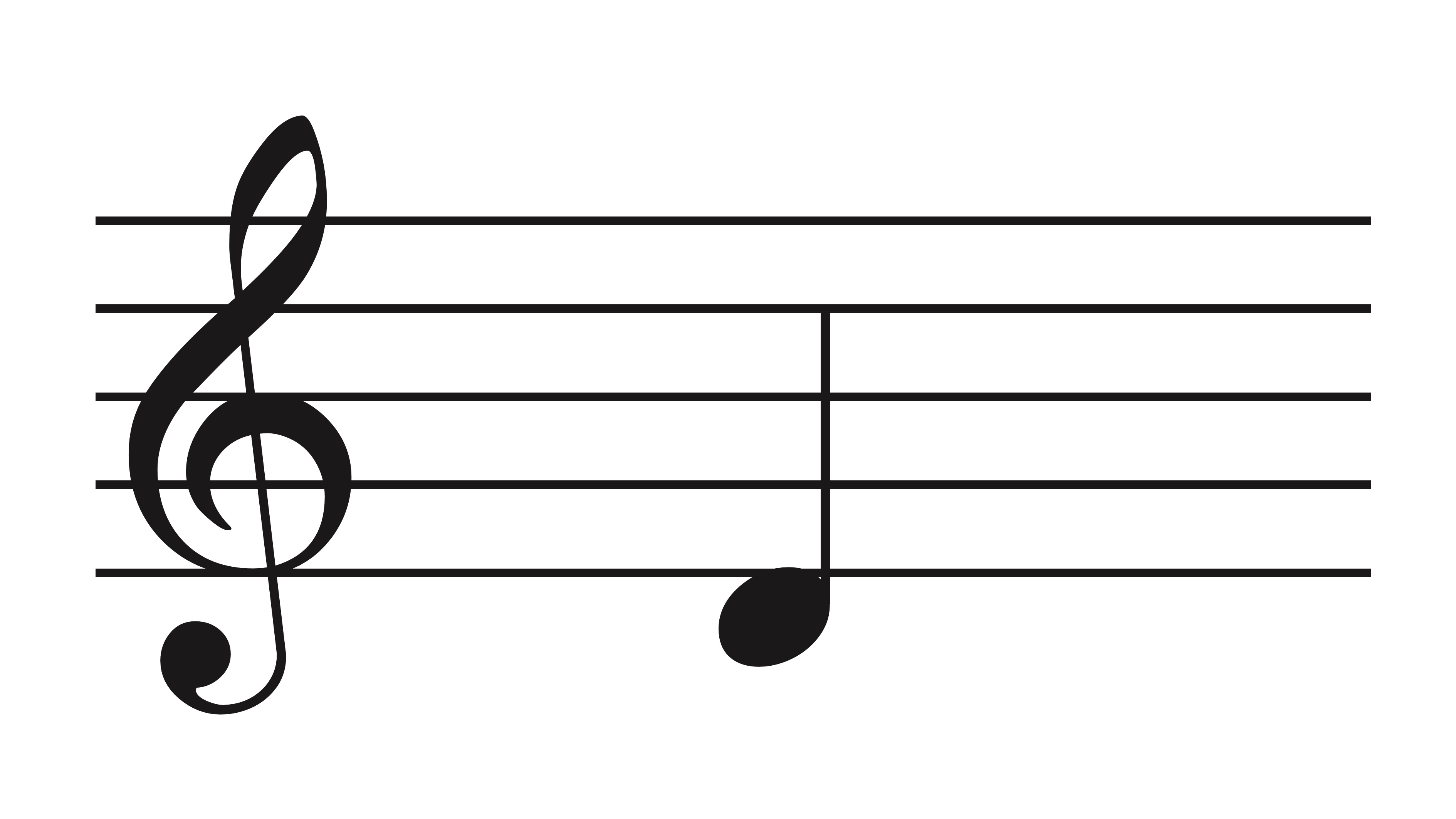 レ
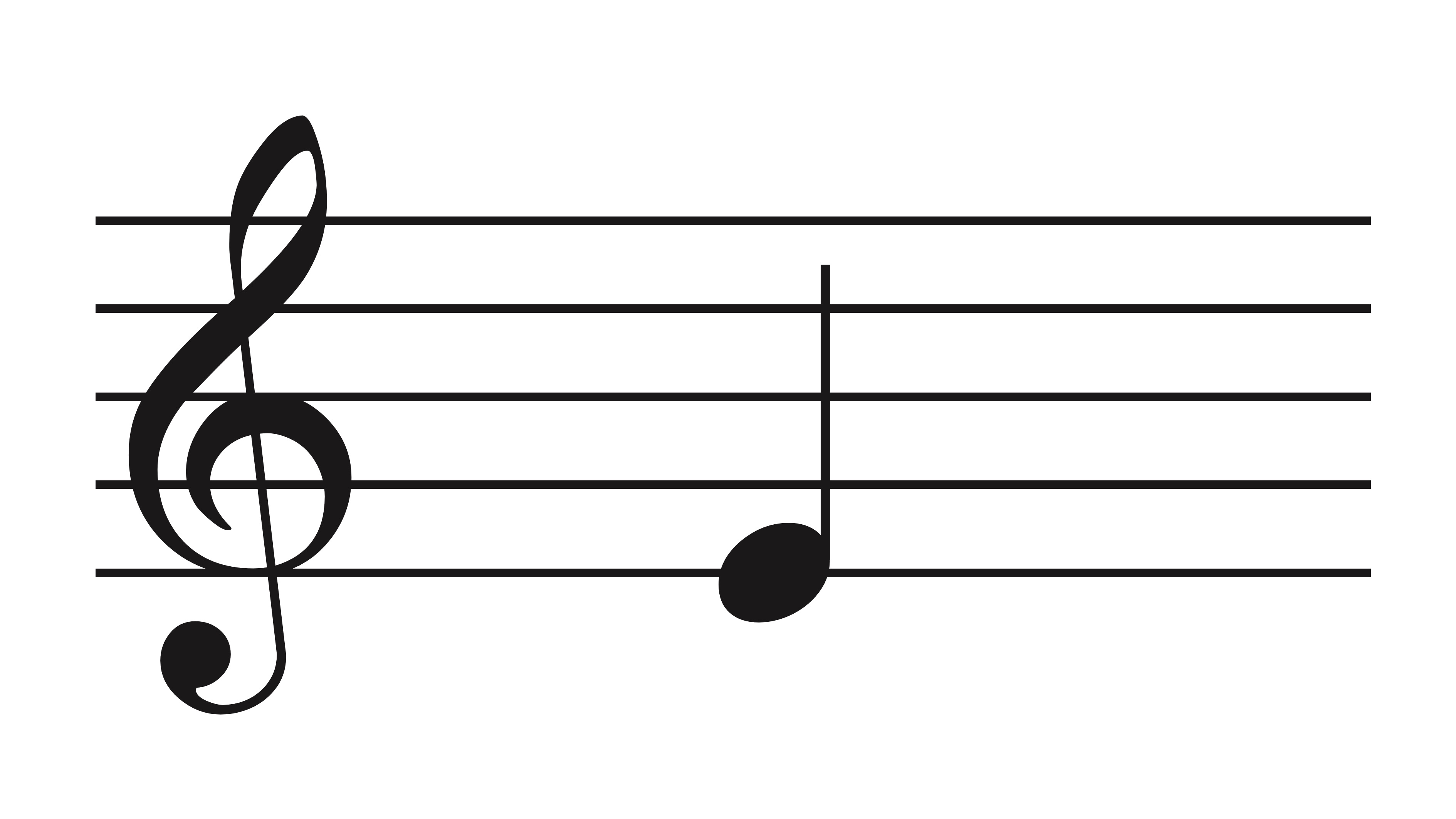 ミ
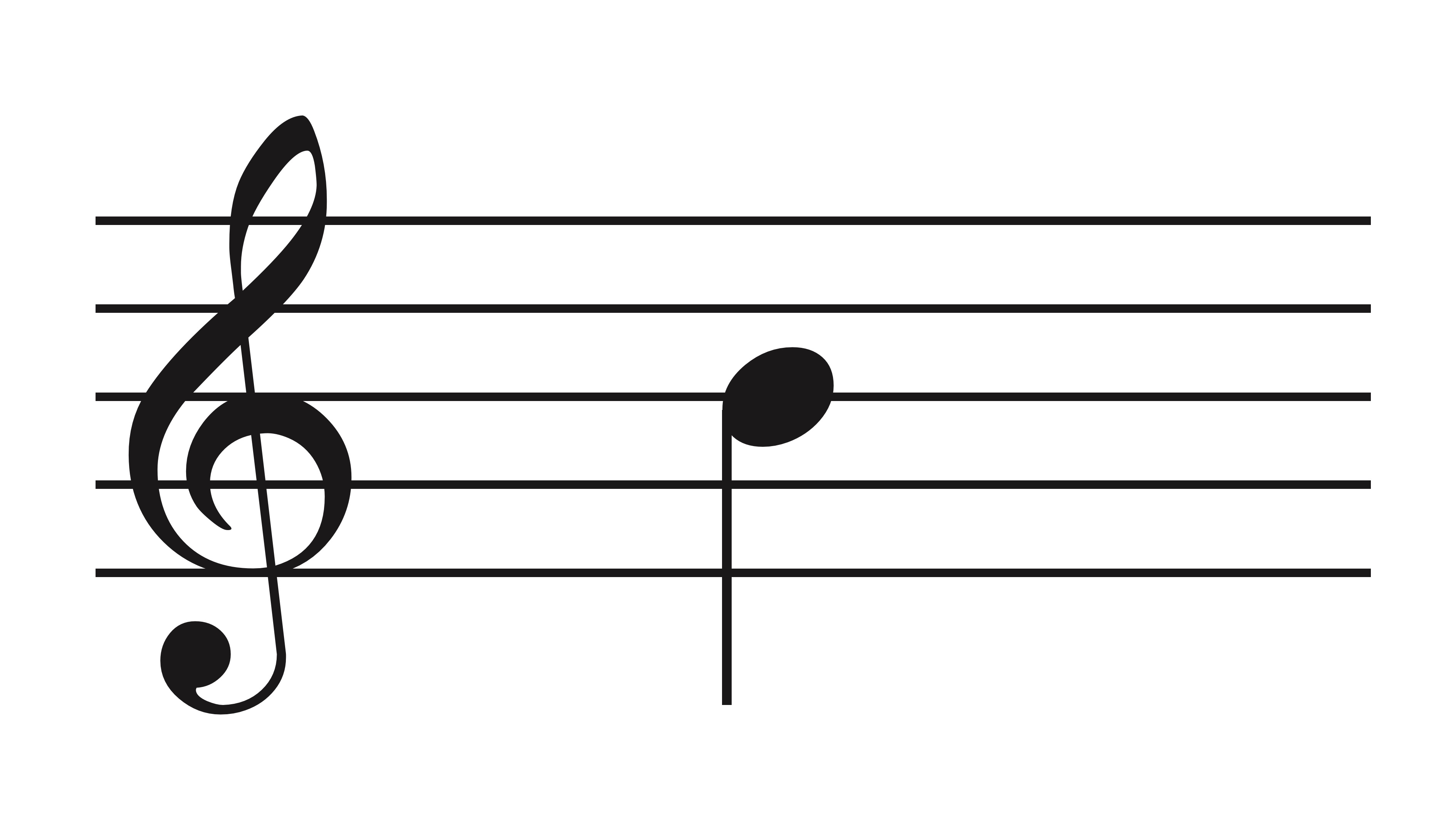 シ
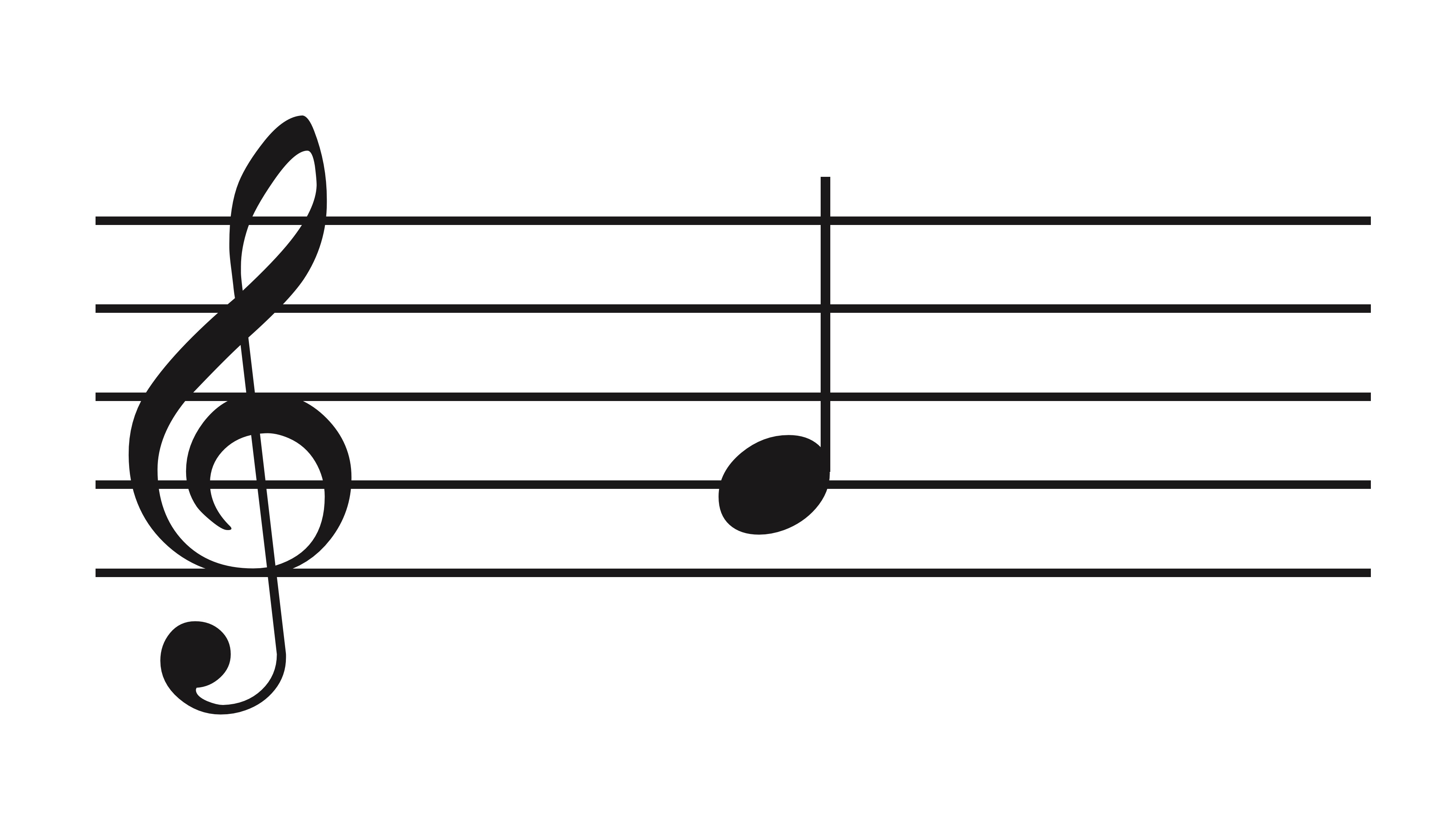 ソ
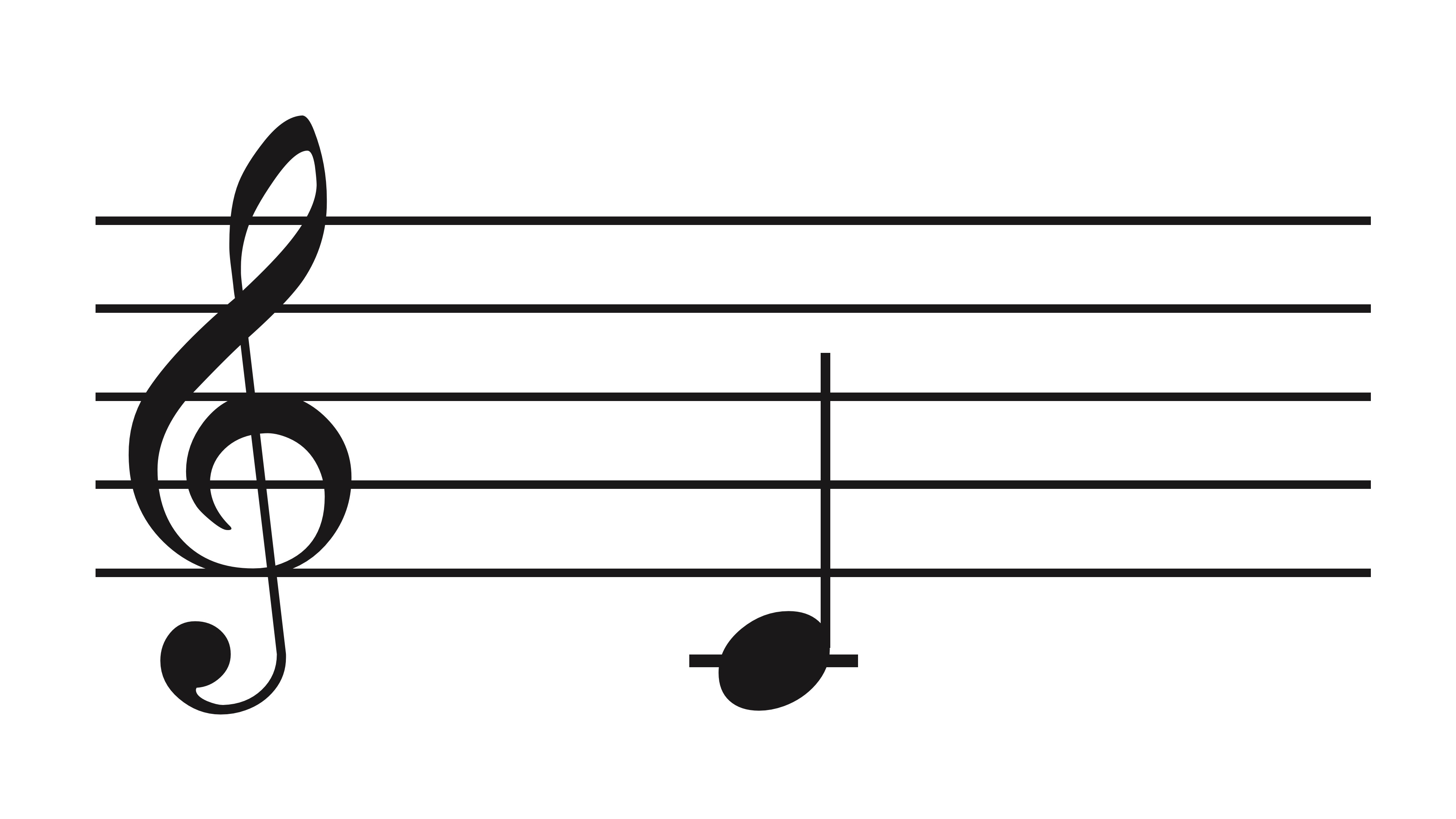 ド
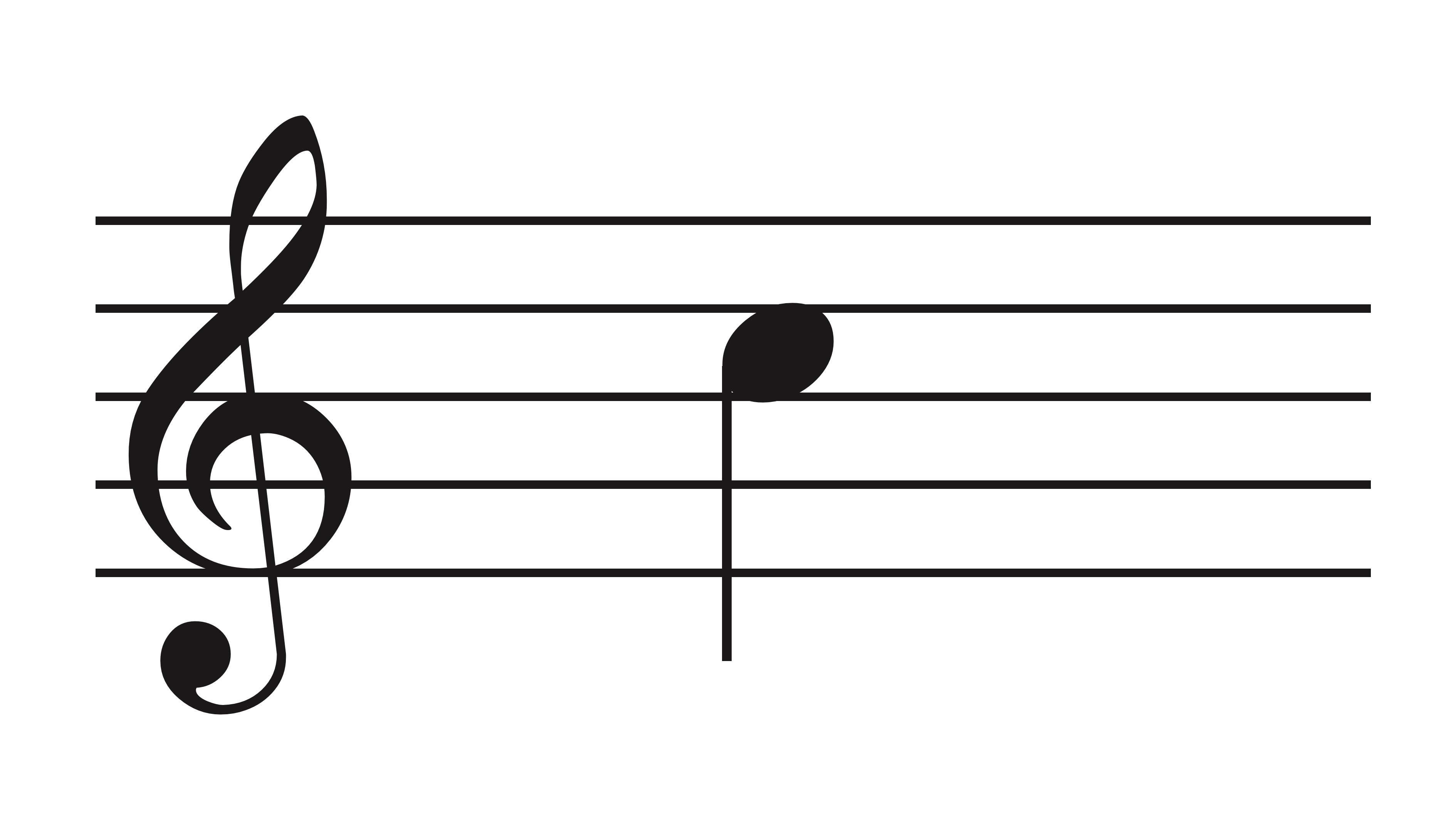 ー
ド
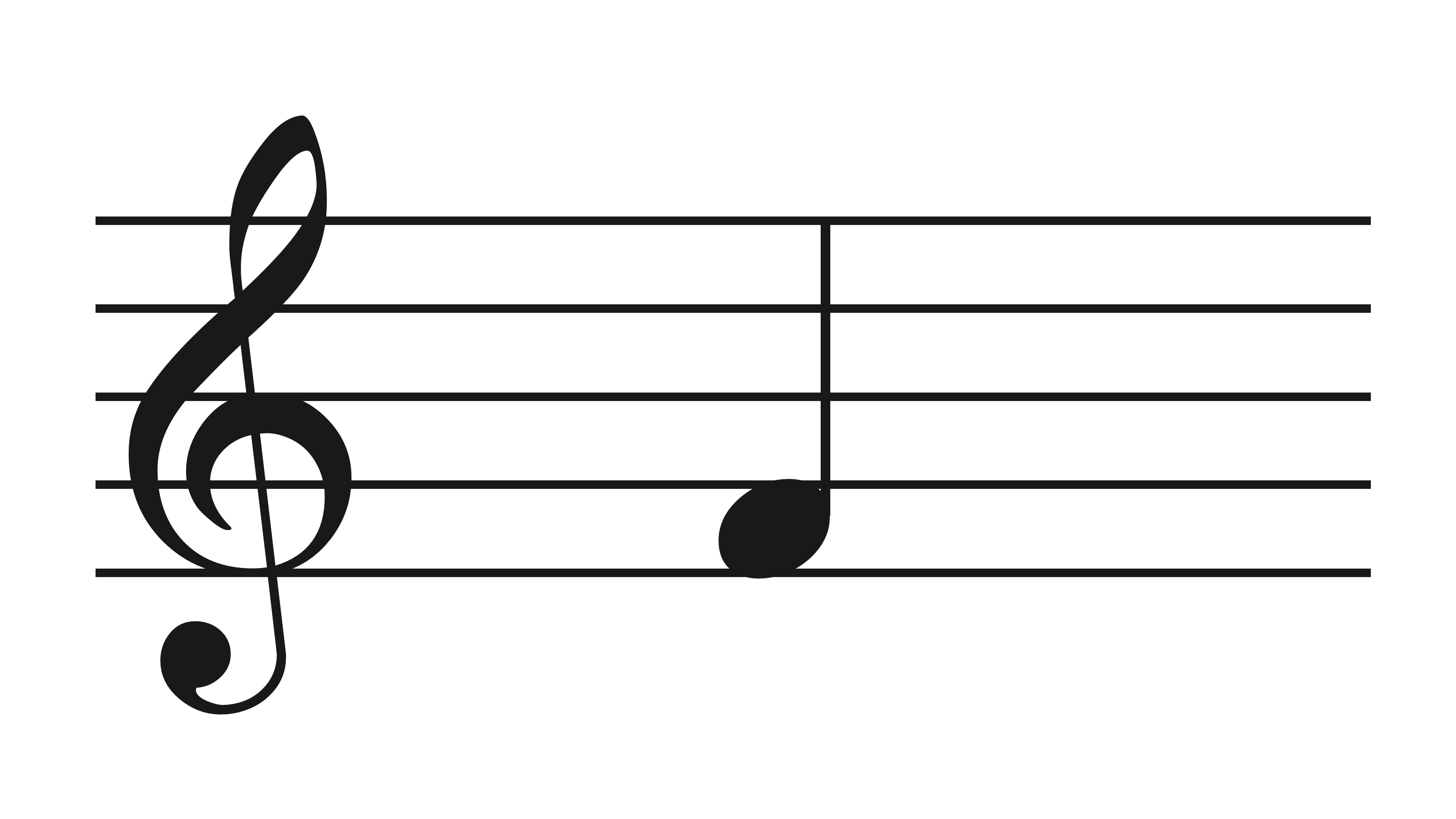 ファ
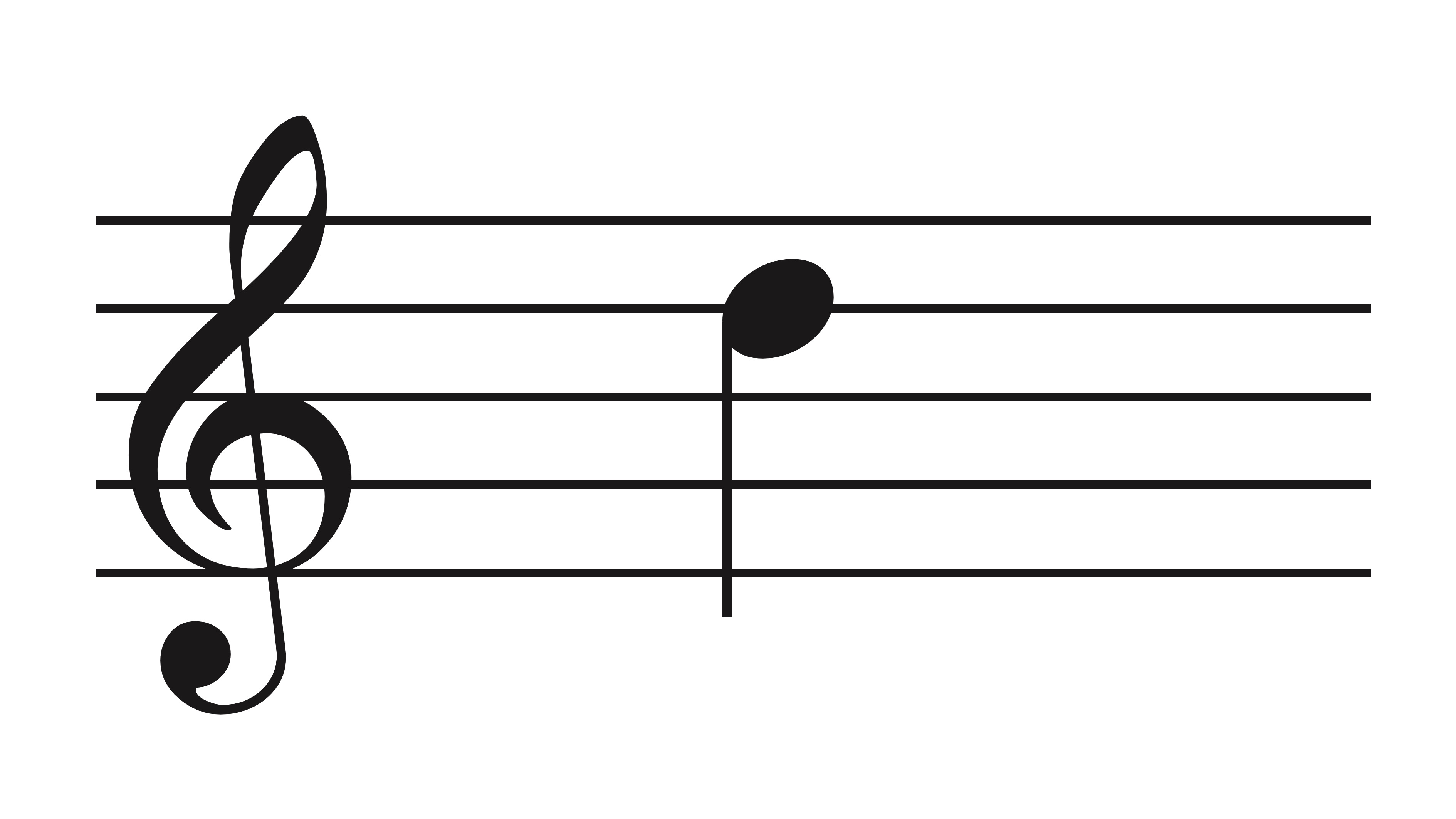 ー
レ
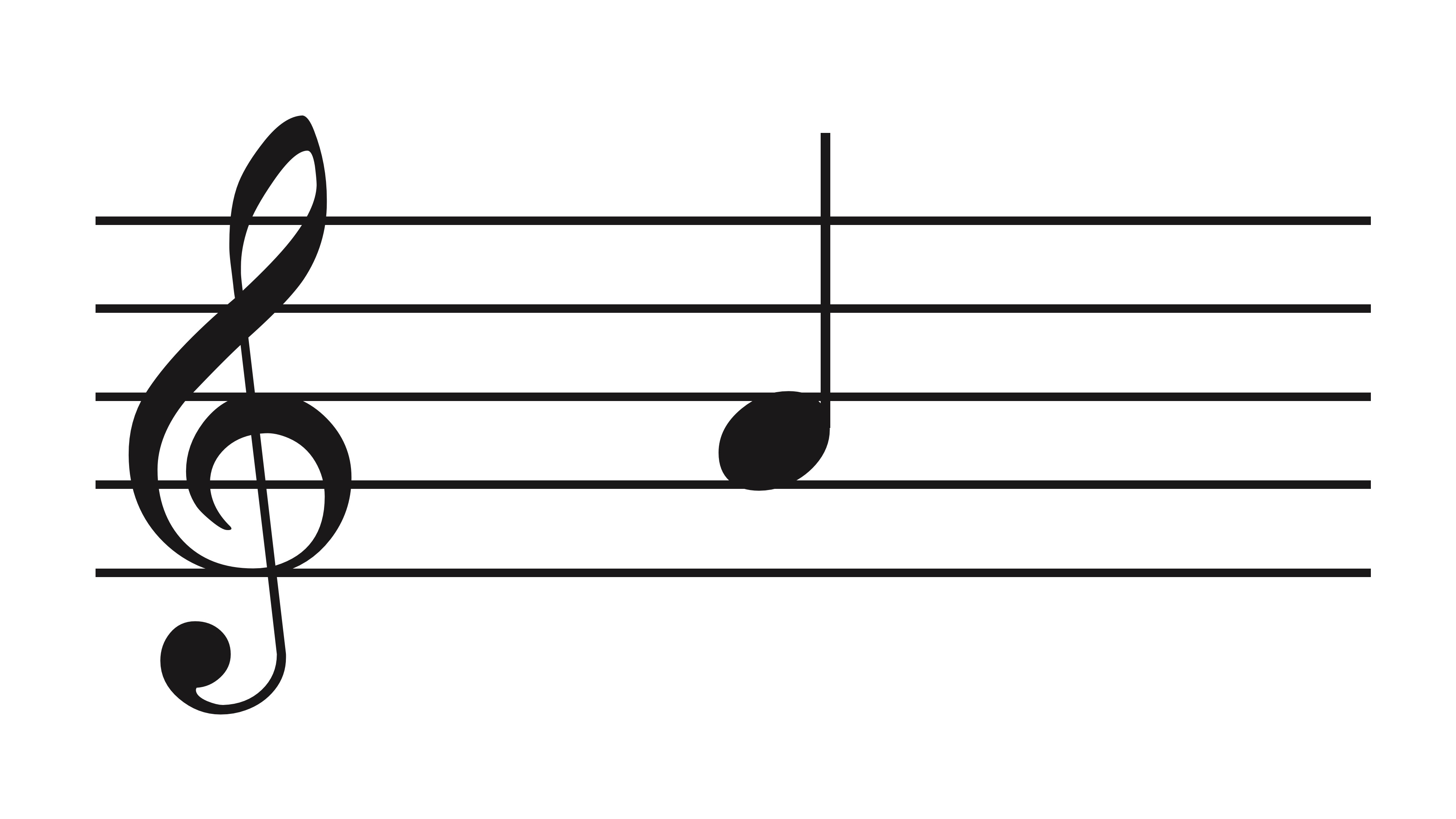 ラ
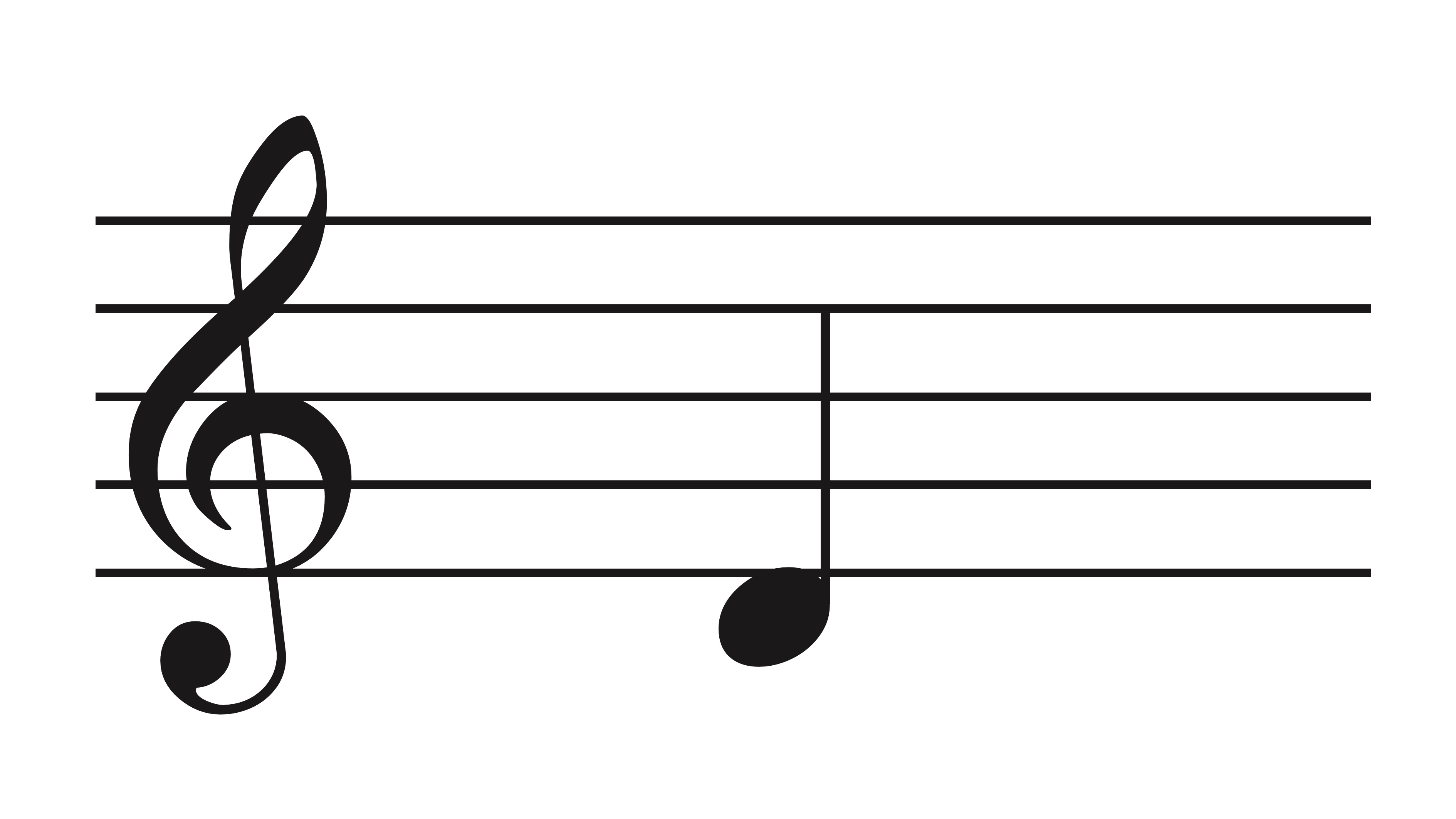 レ